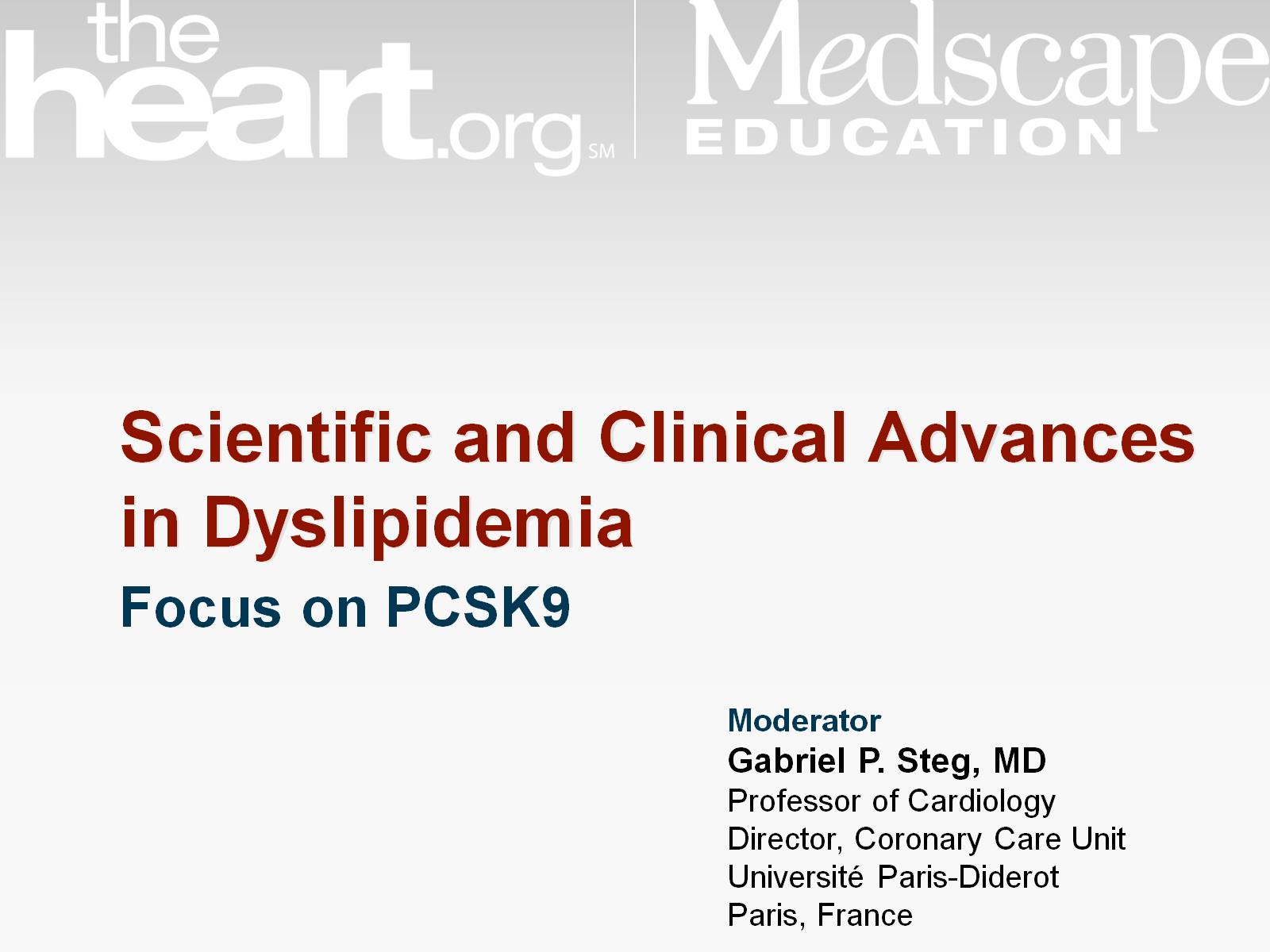 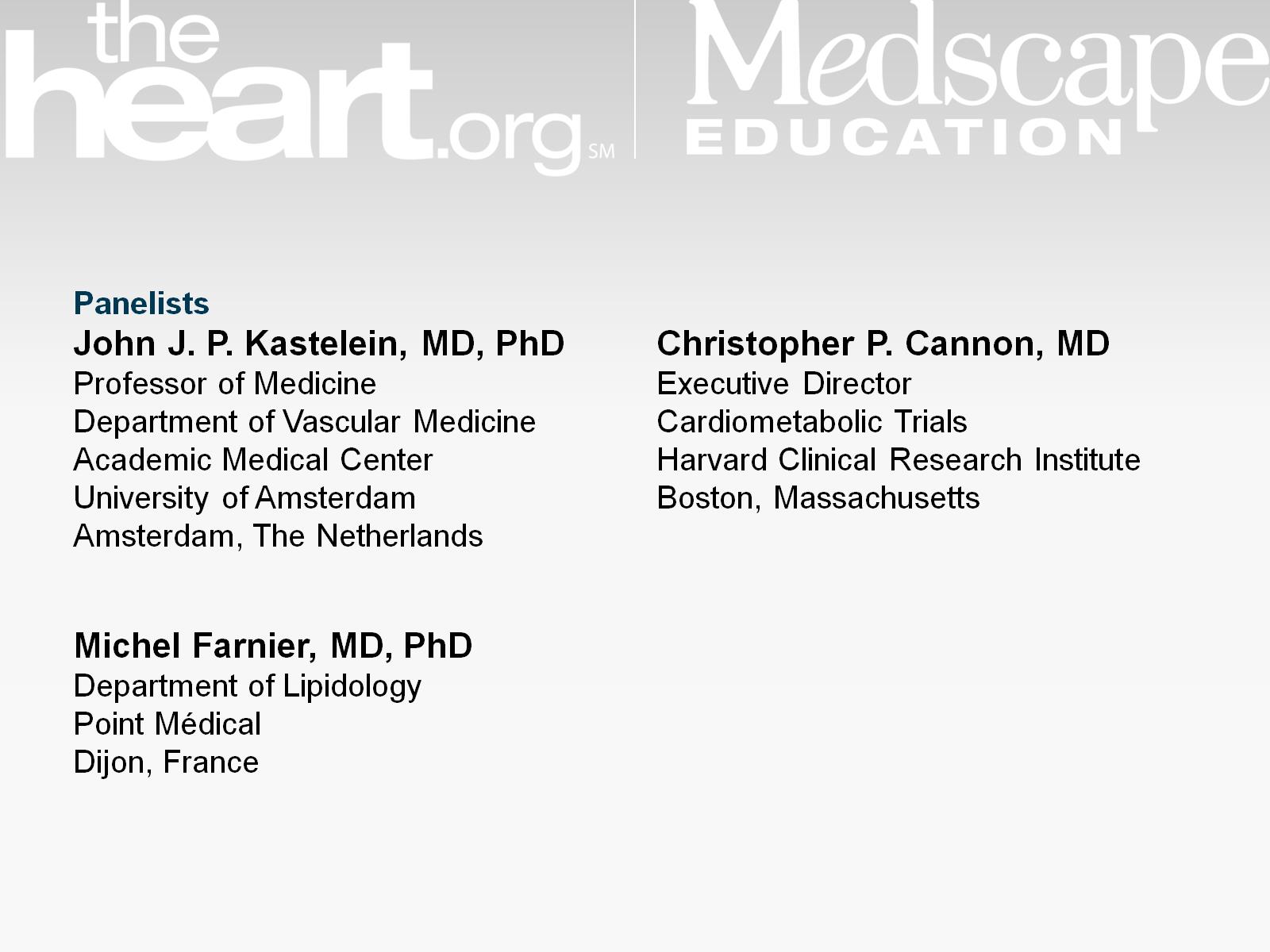 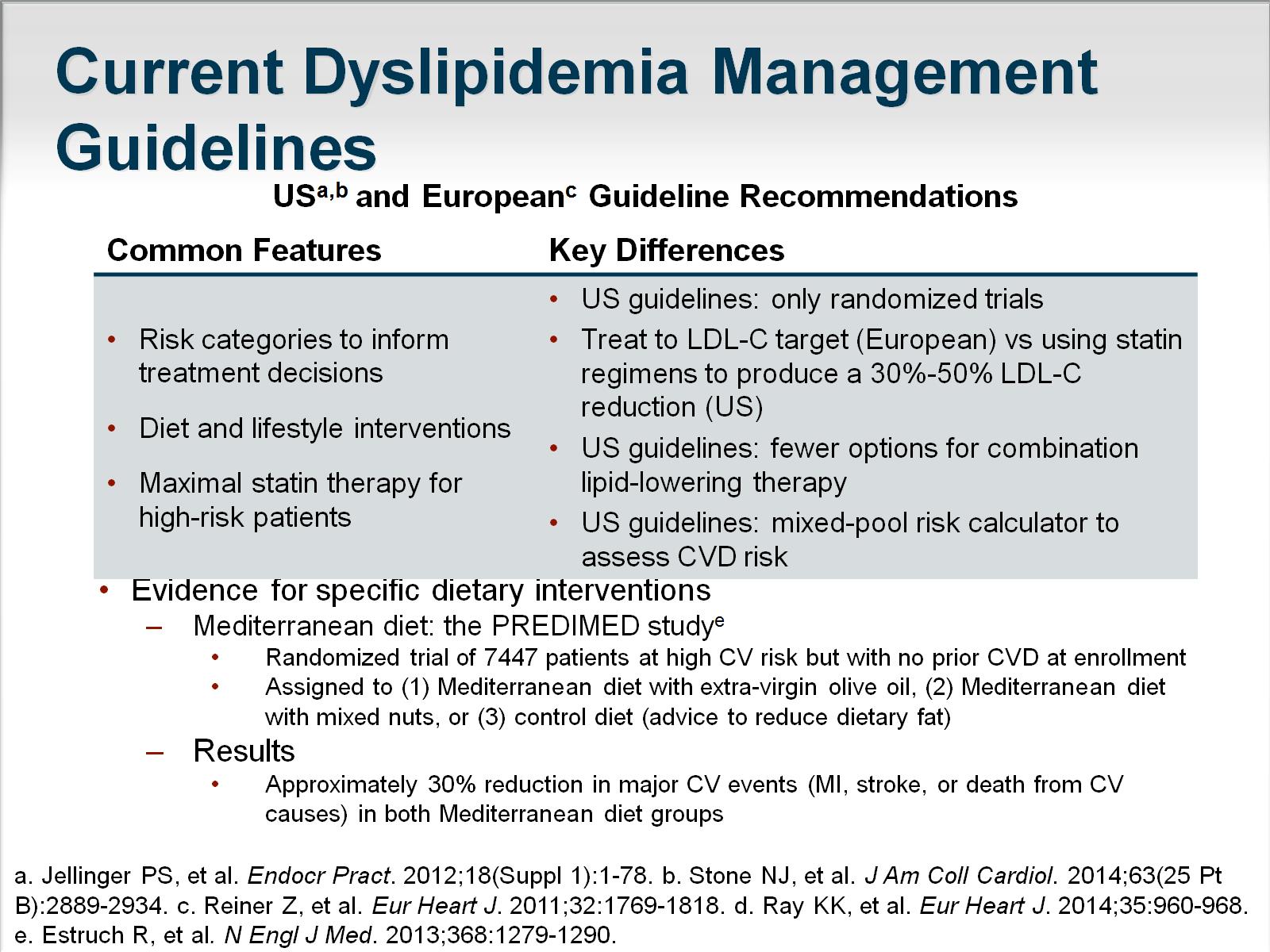 Current Dyslipidemia Management Guidelines
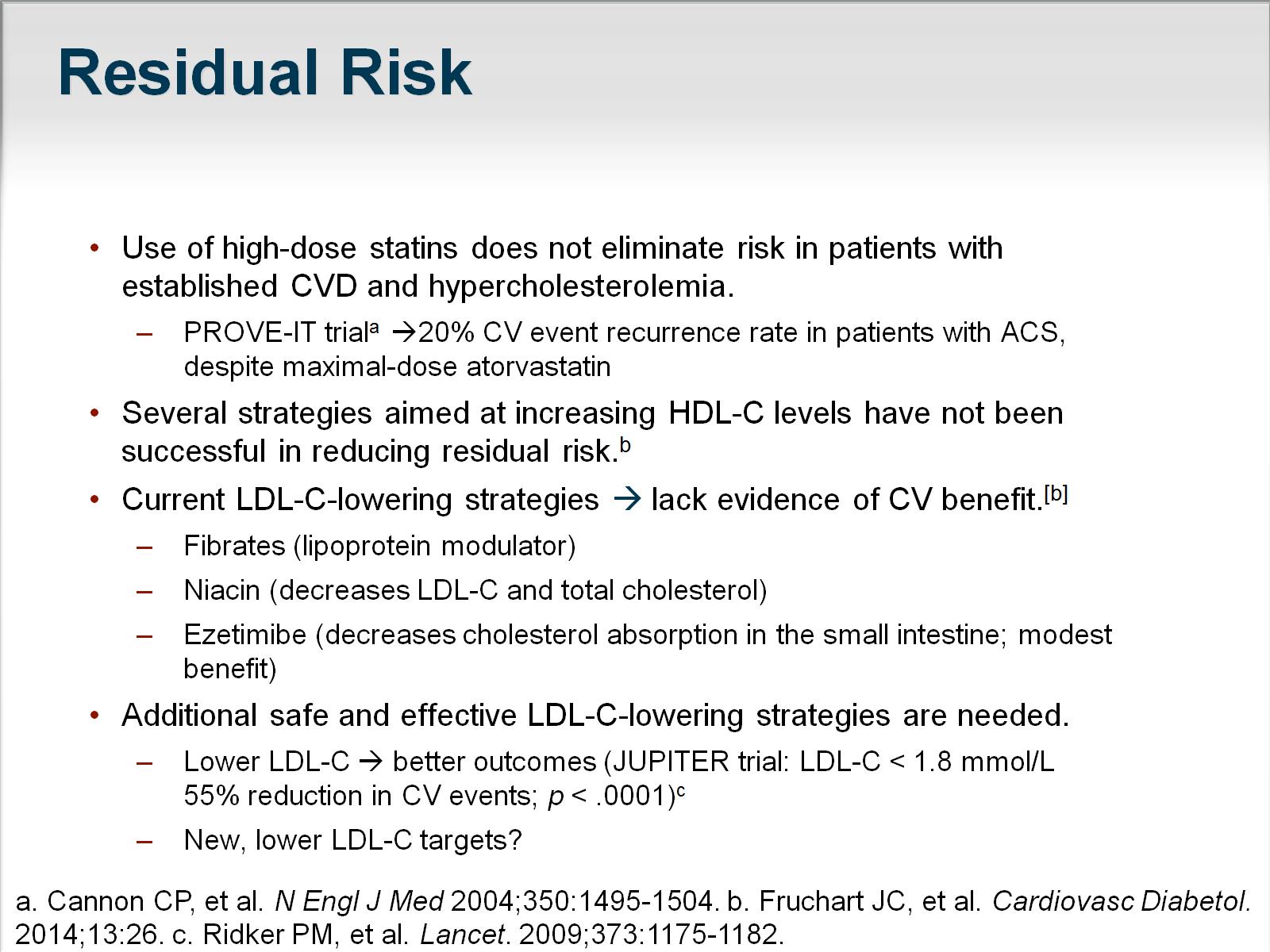 Residual Risk
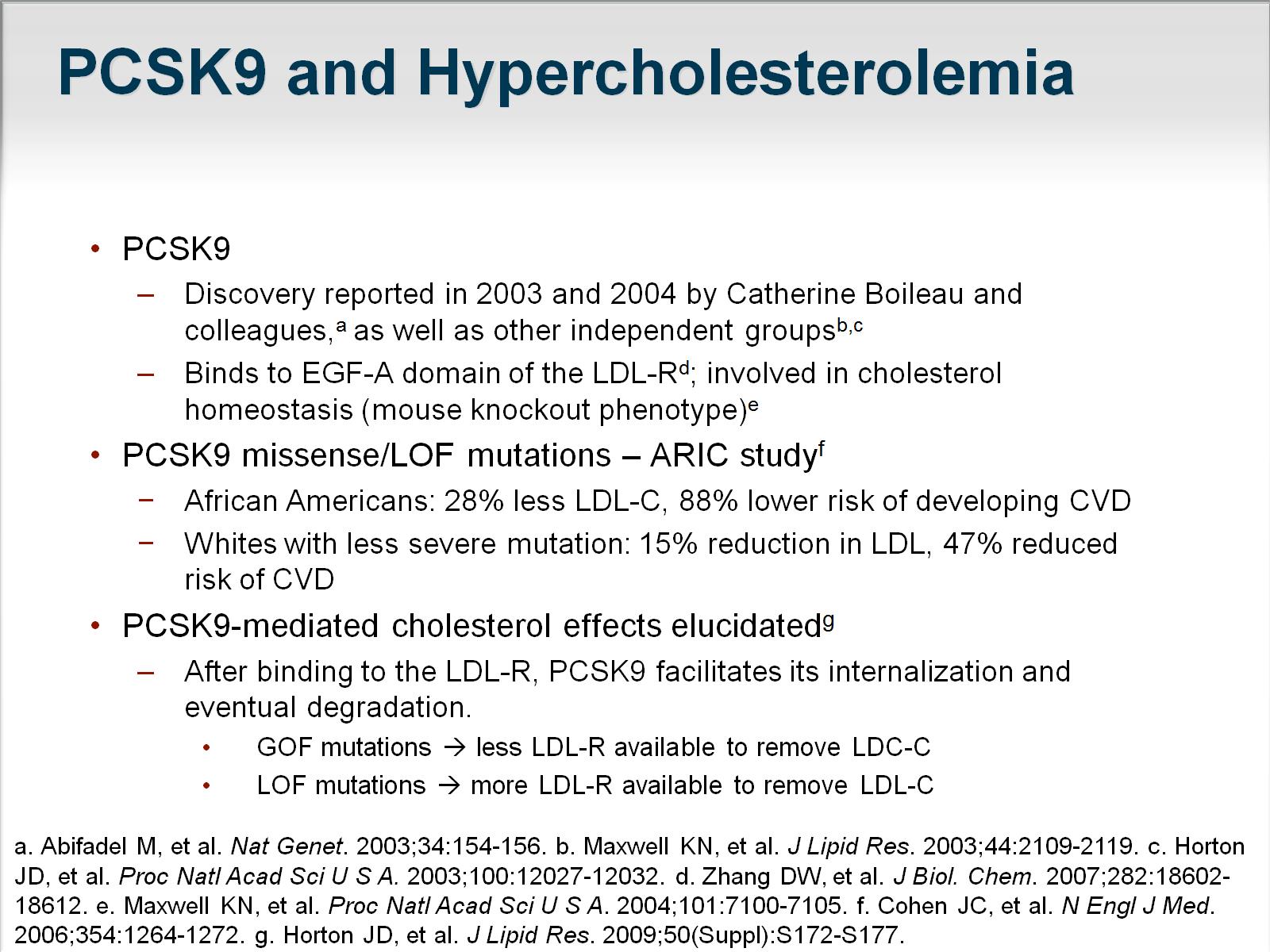 PCSK9 and Hypercholesterolemia
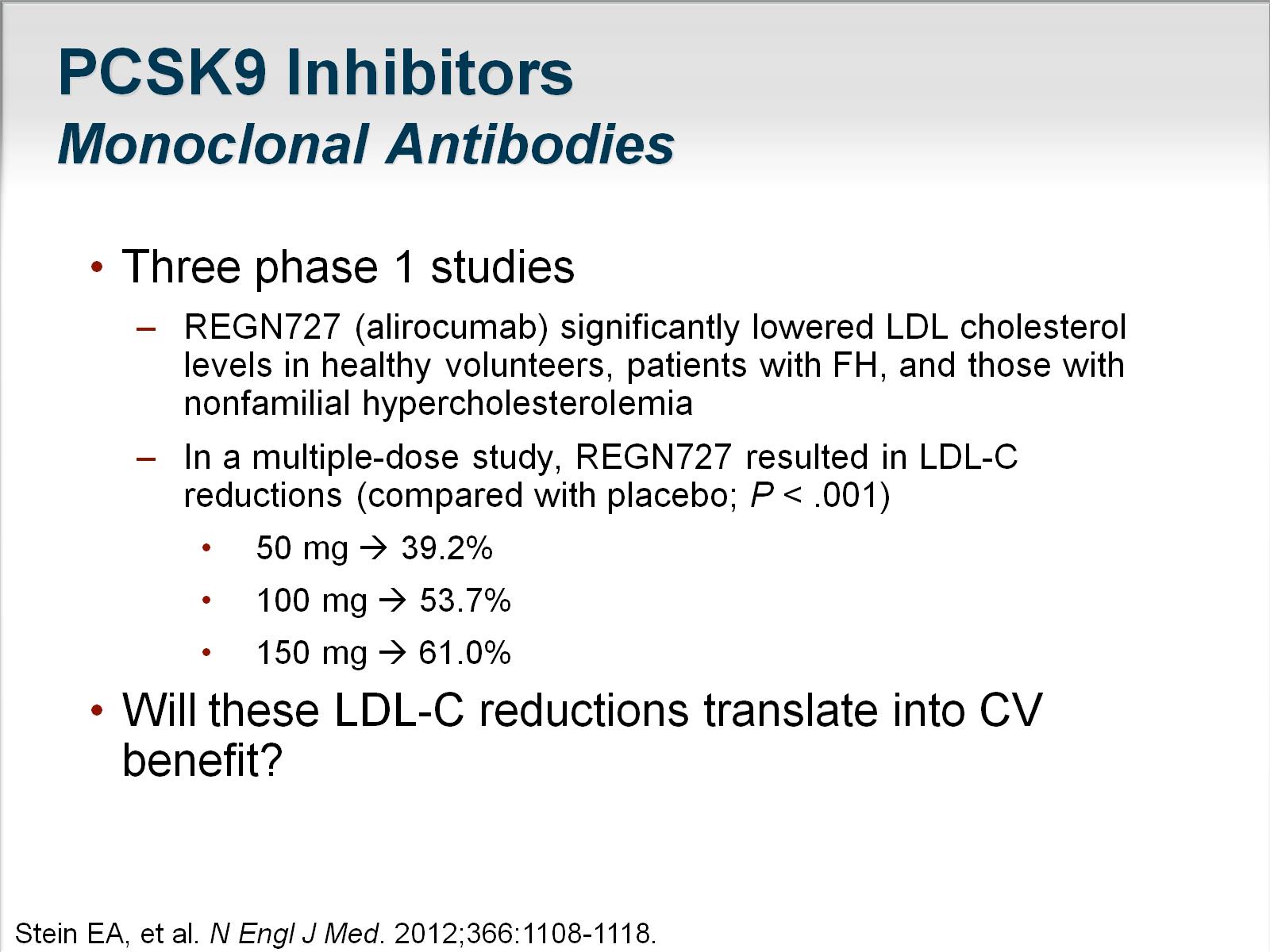 PCSK9 InhibitorsMonoclonal Antibodies
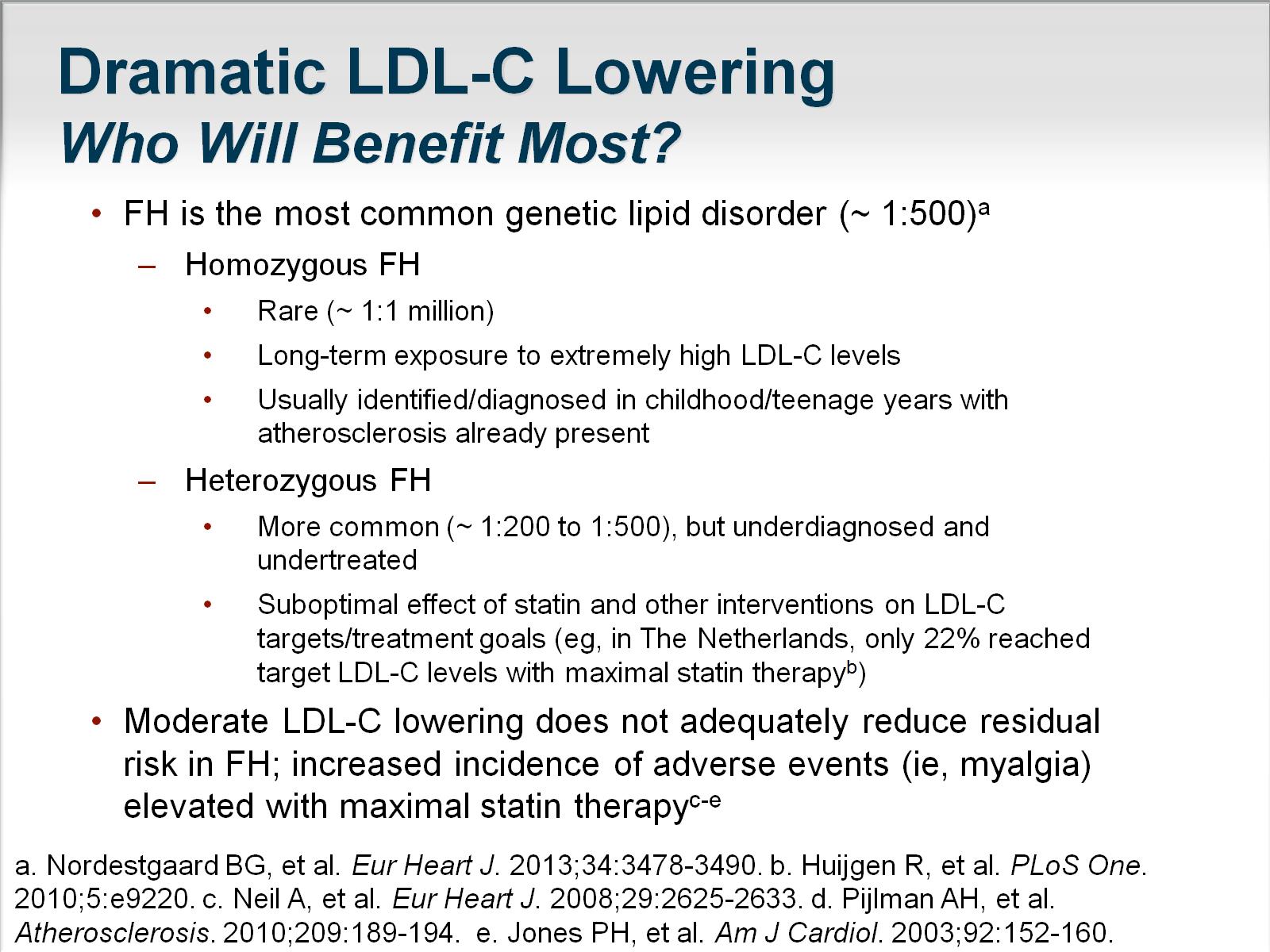 Dramatic LDL-C LoweringWho Will Benefit Most?
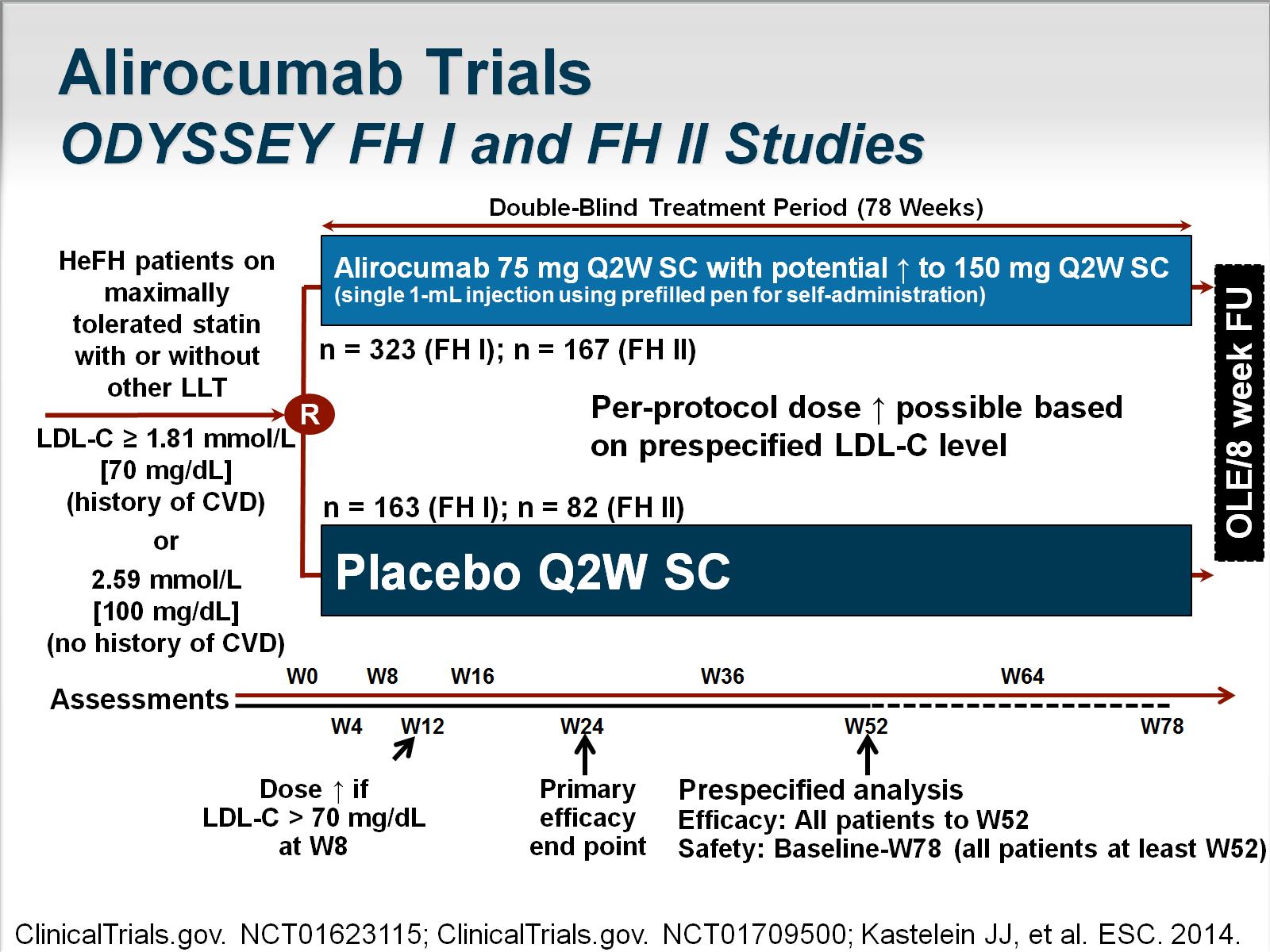 Alirocumab TrialsODYSSEY FH I and FH II Studies
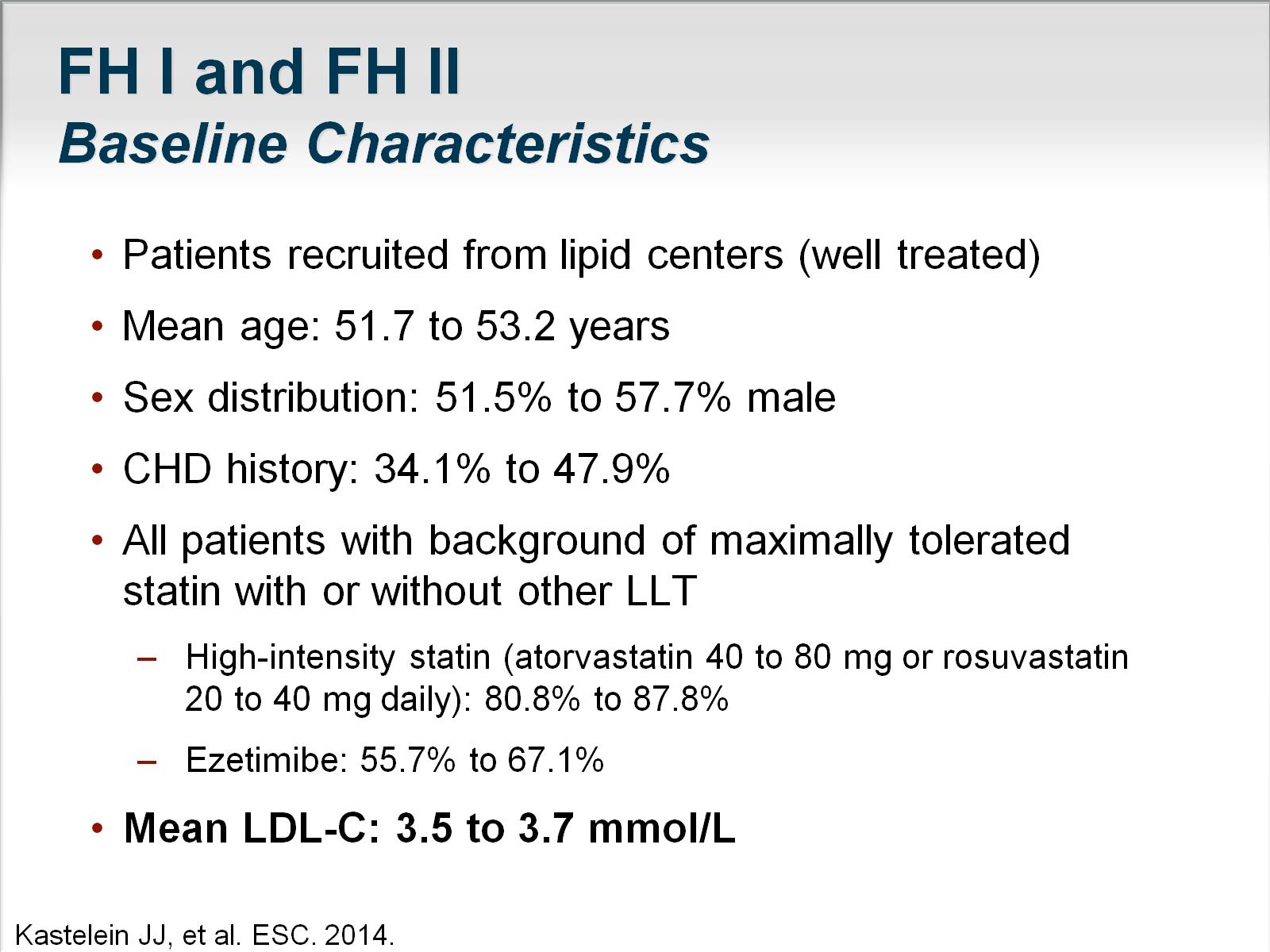 FH I and FH IIBaseline Characteristics
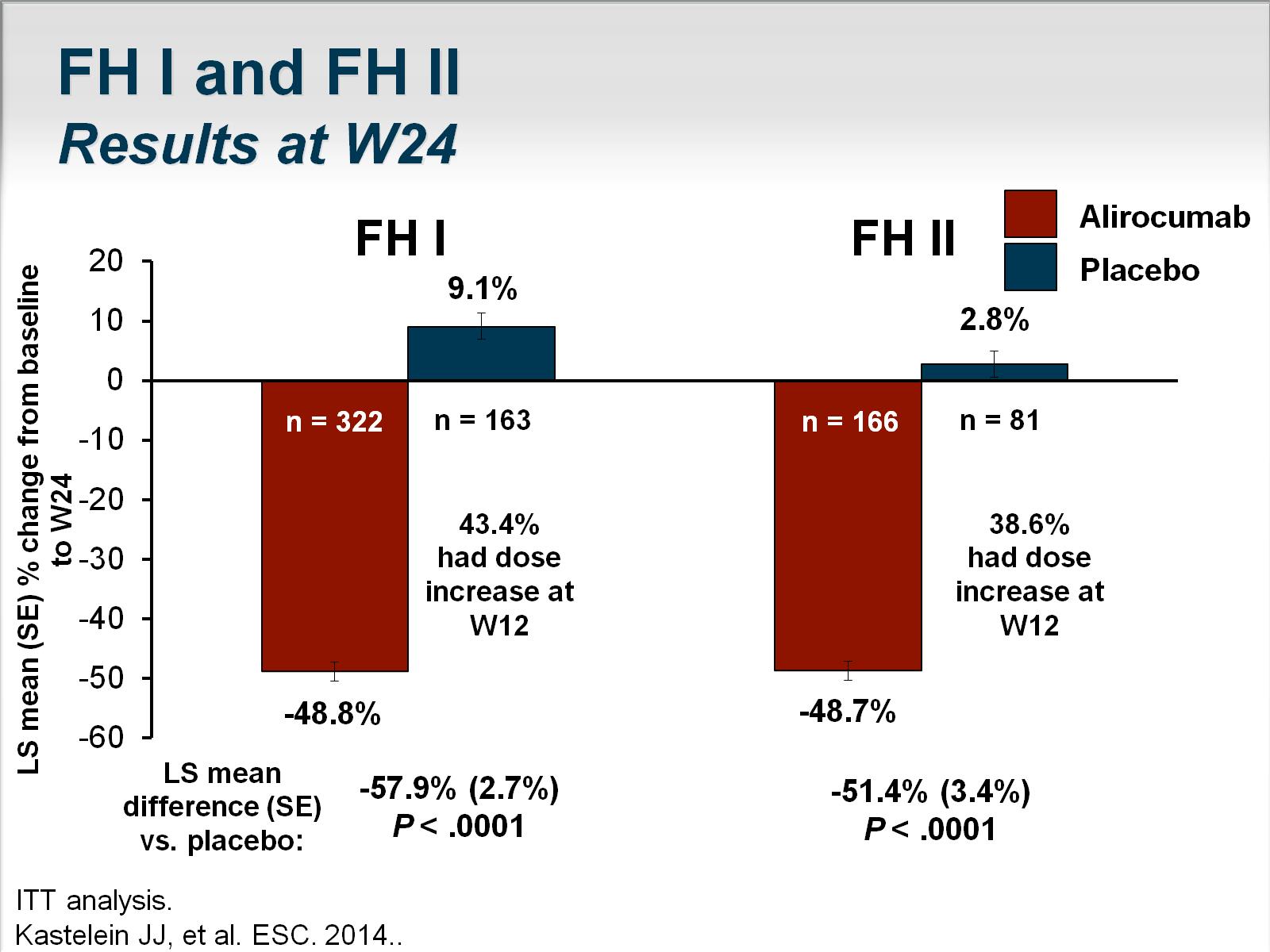 FH I and FH IIResults at W24
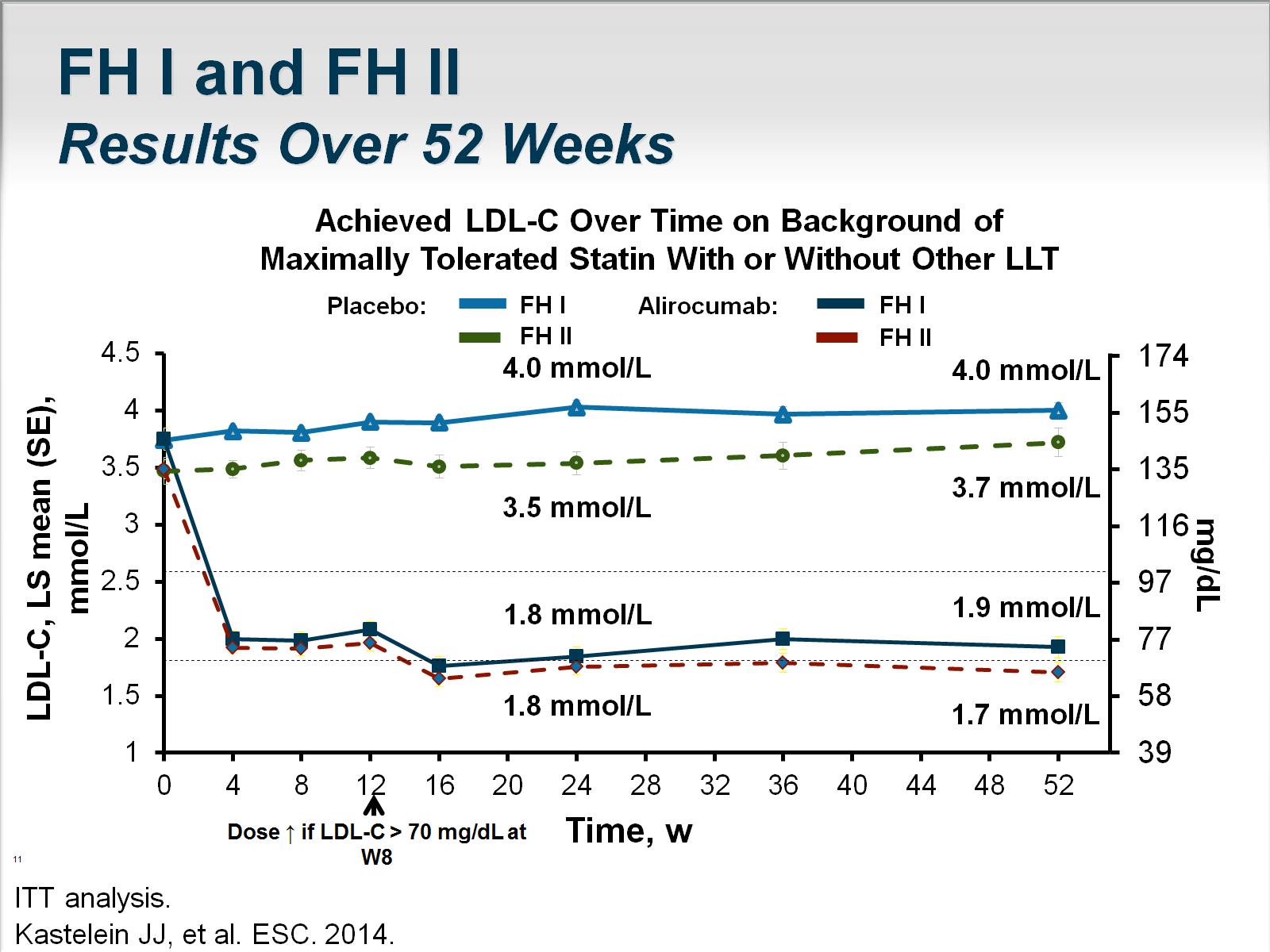 FH I and FH IIResults Over 52 Weeks
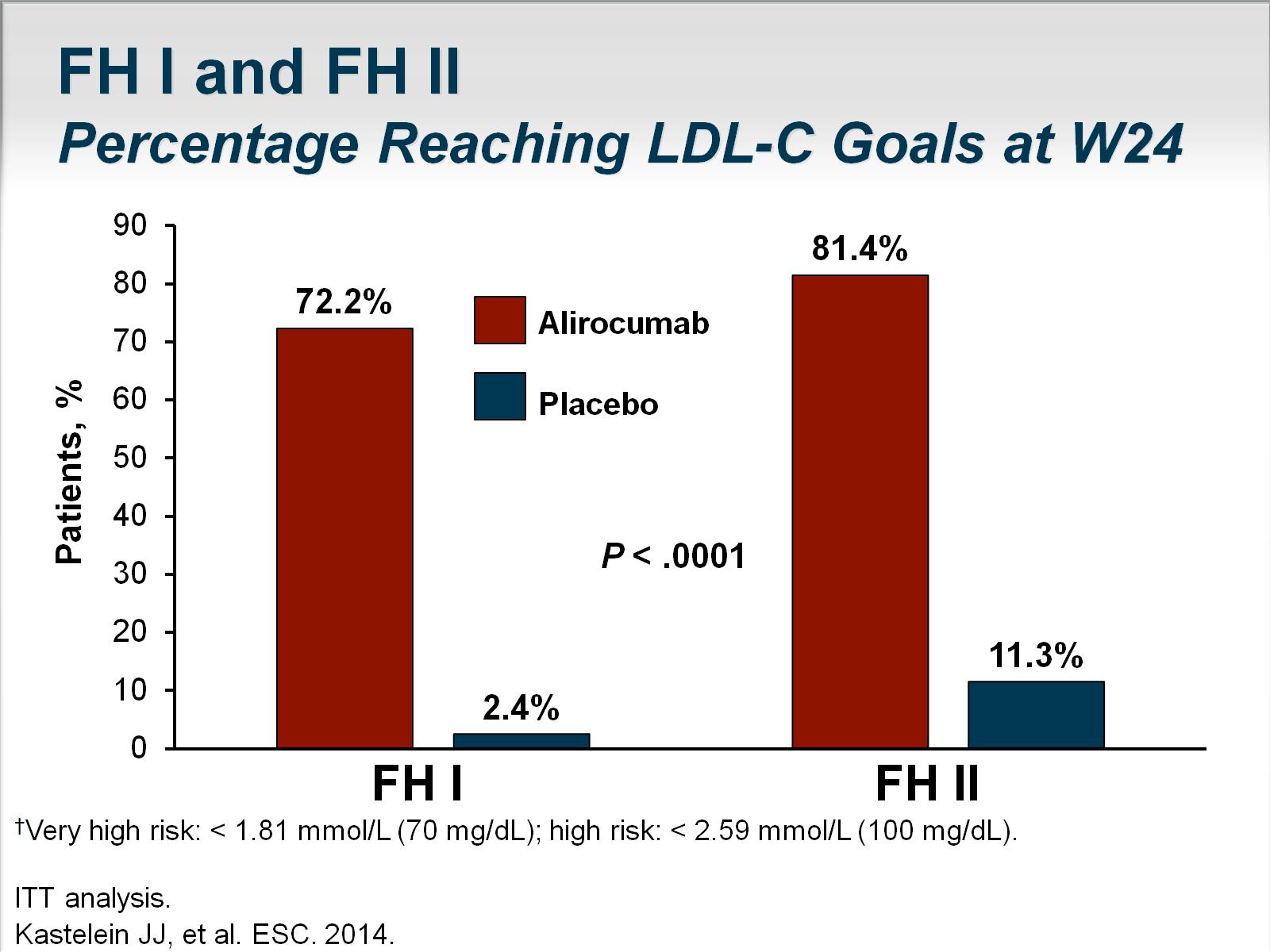 FH I and FH IIPercentage Reaching LDL-C Goals at W24
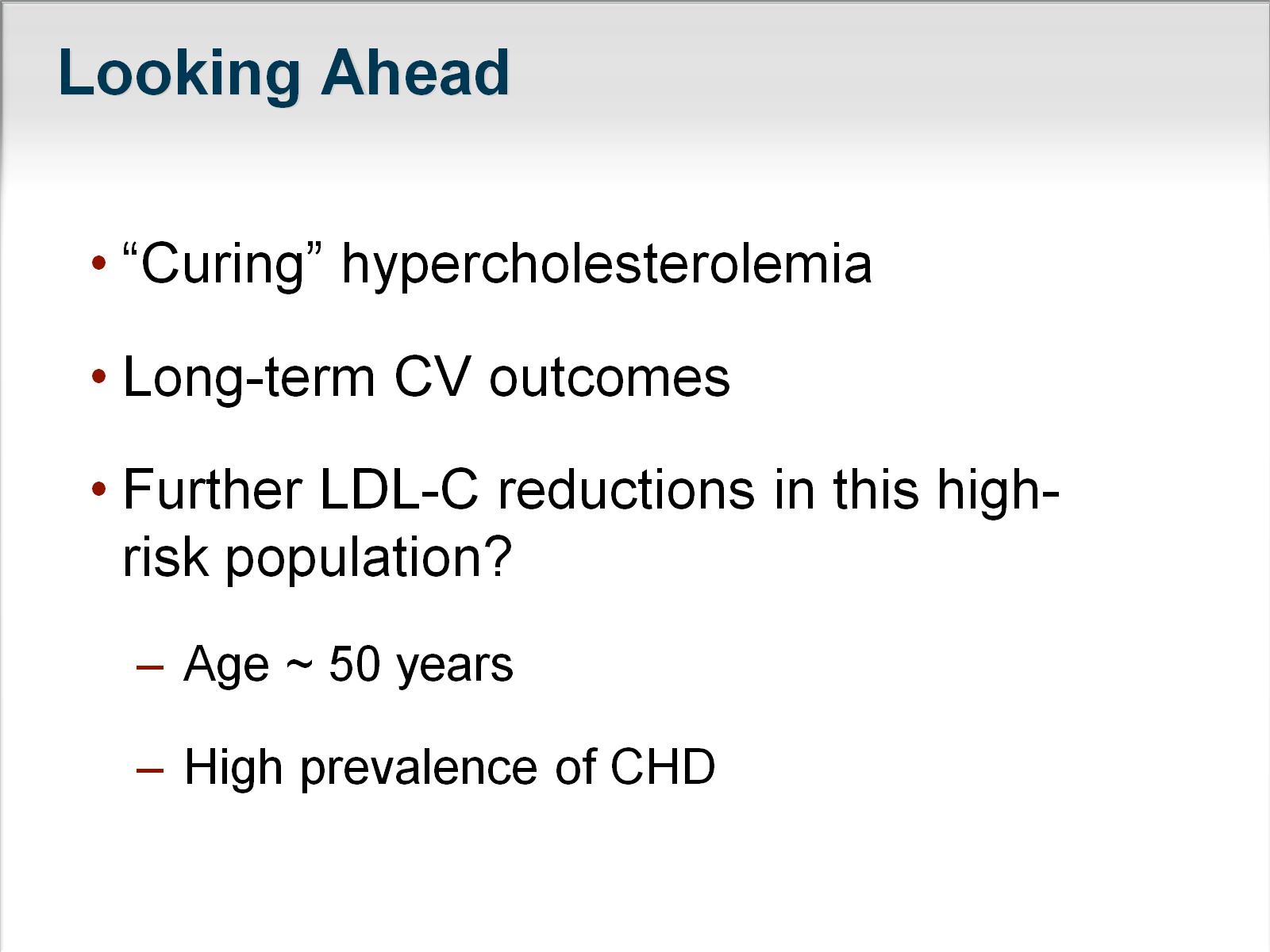 Looking Ahead
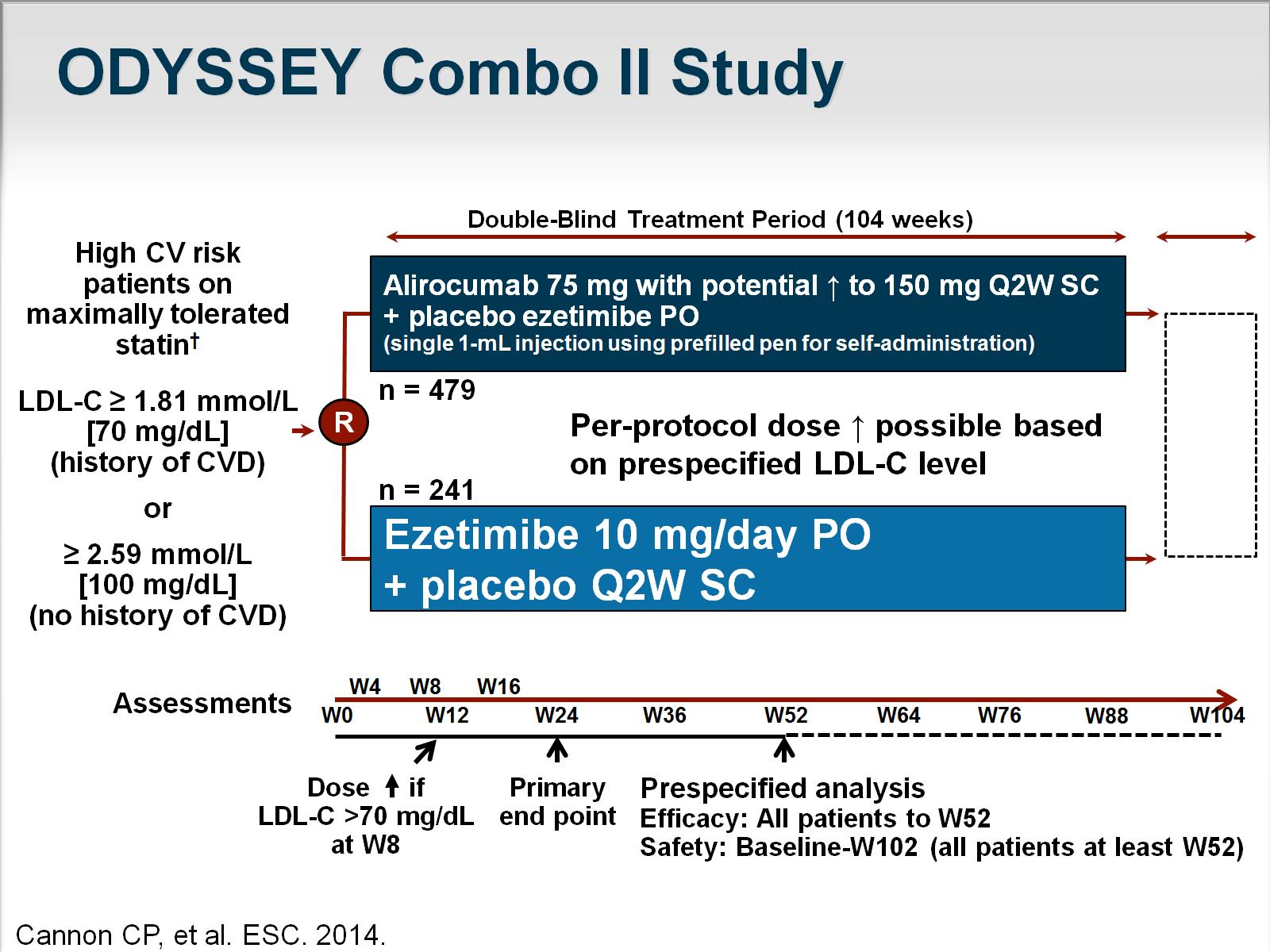 ODYSSEY Combo II Study
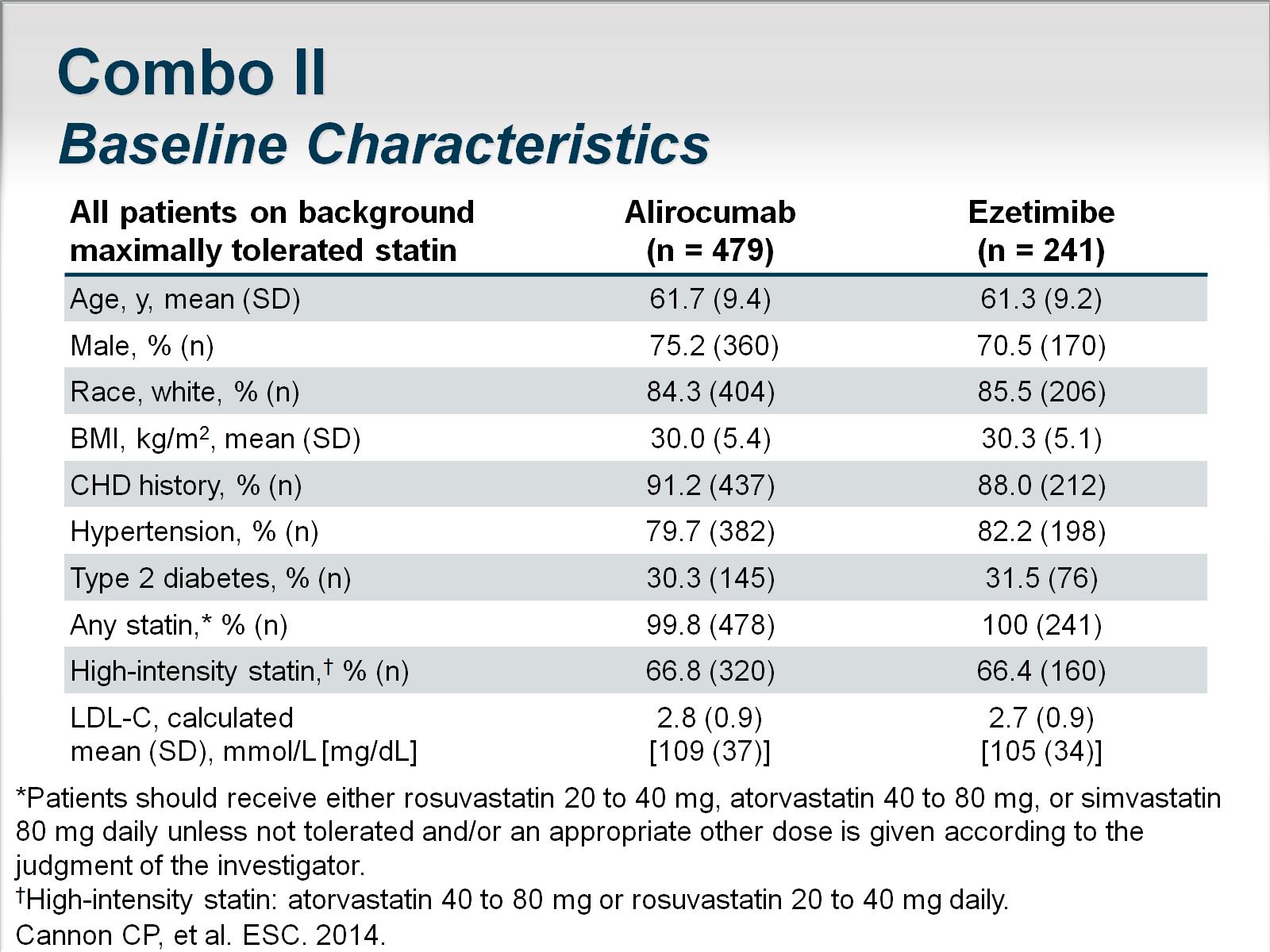 Combo II Baseline Characteristics
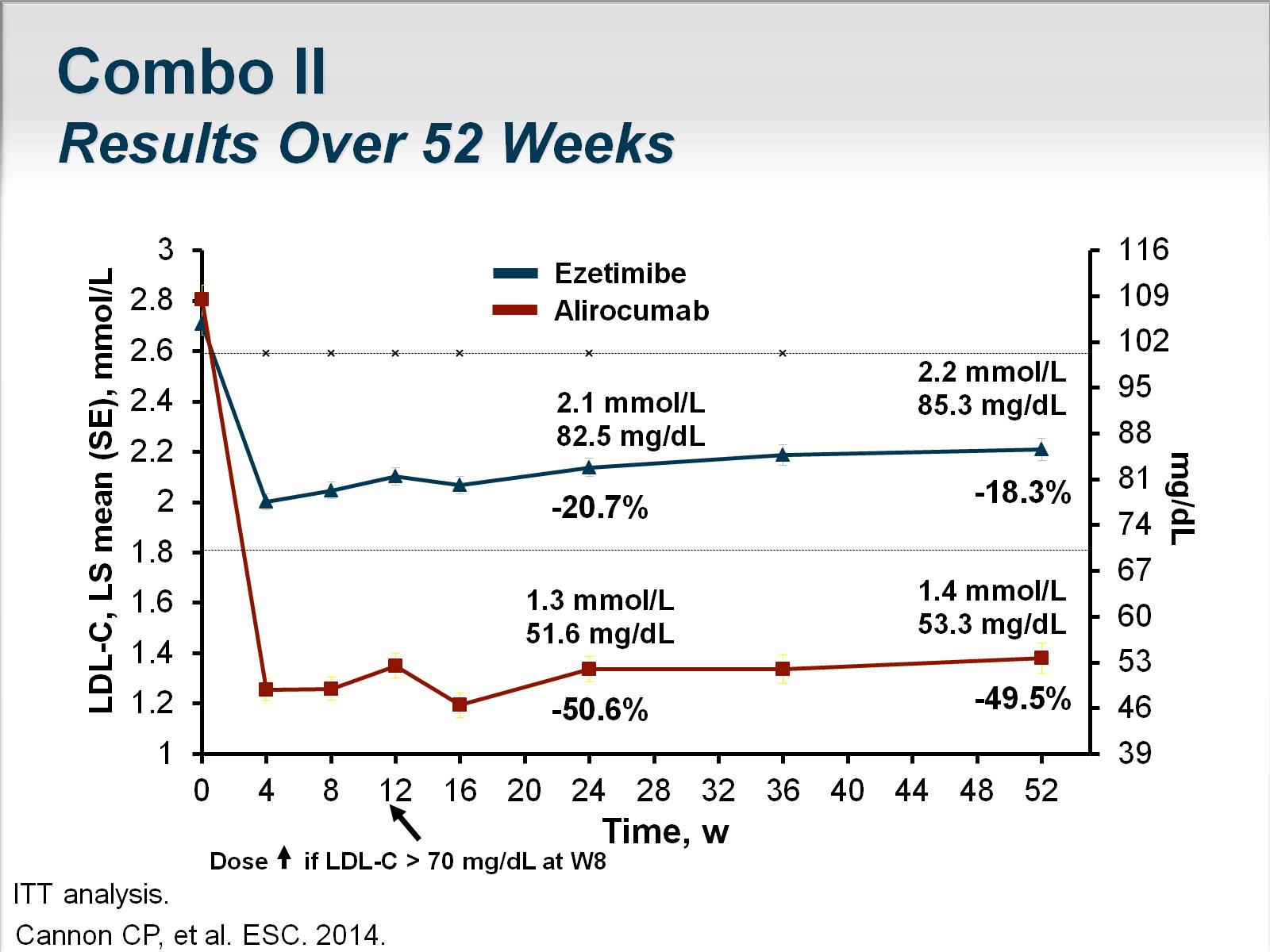 Combo II Results Over 52 Weeks
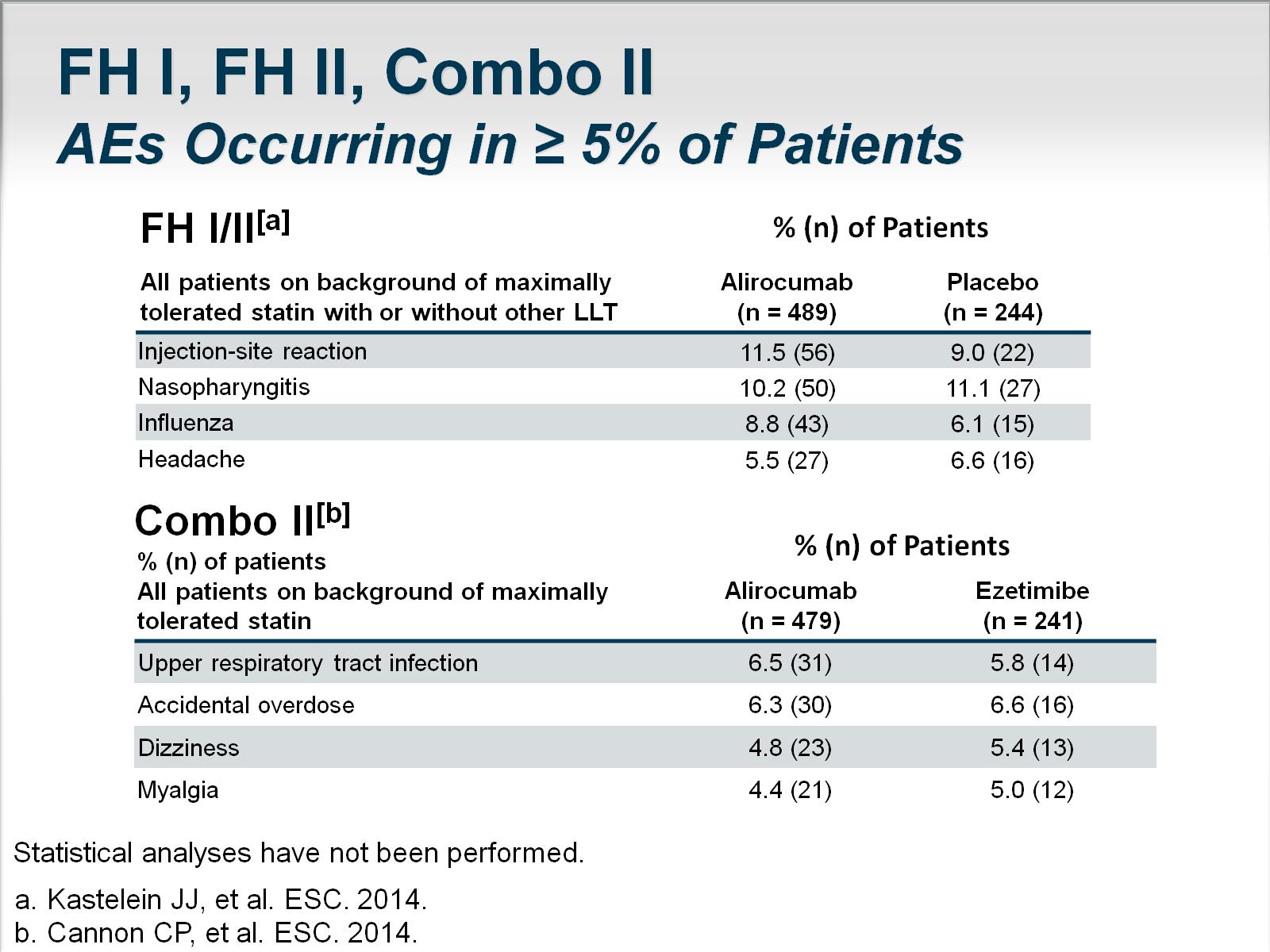 FH I, FH II, Combo II AEs Occurring in ≥ 5% of Patients
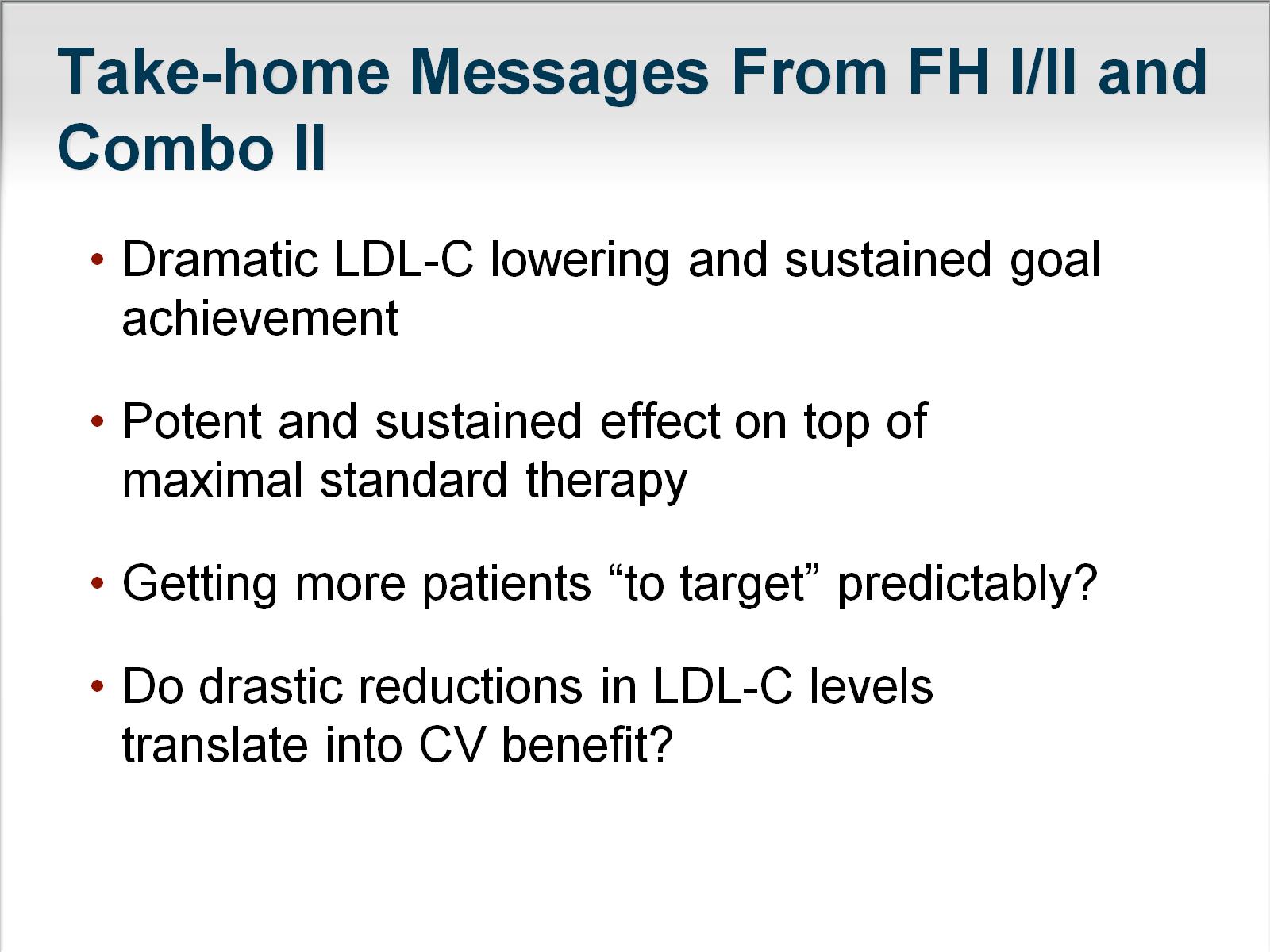 Take-home Messages From FH I/II and Combo II
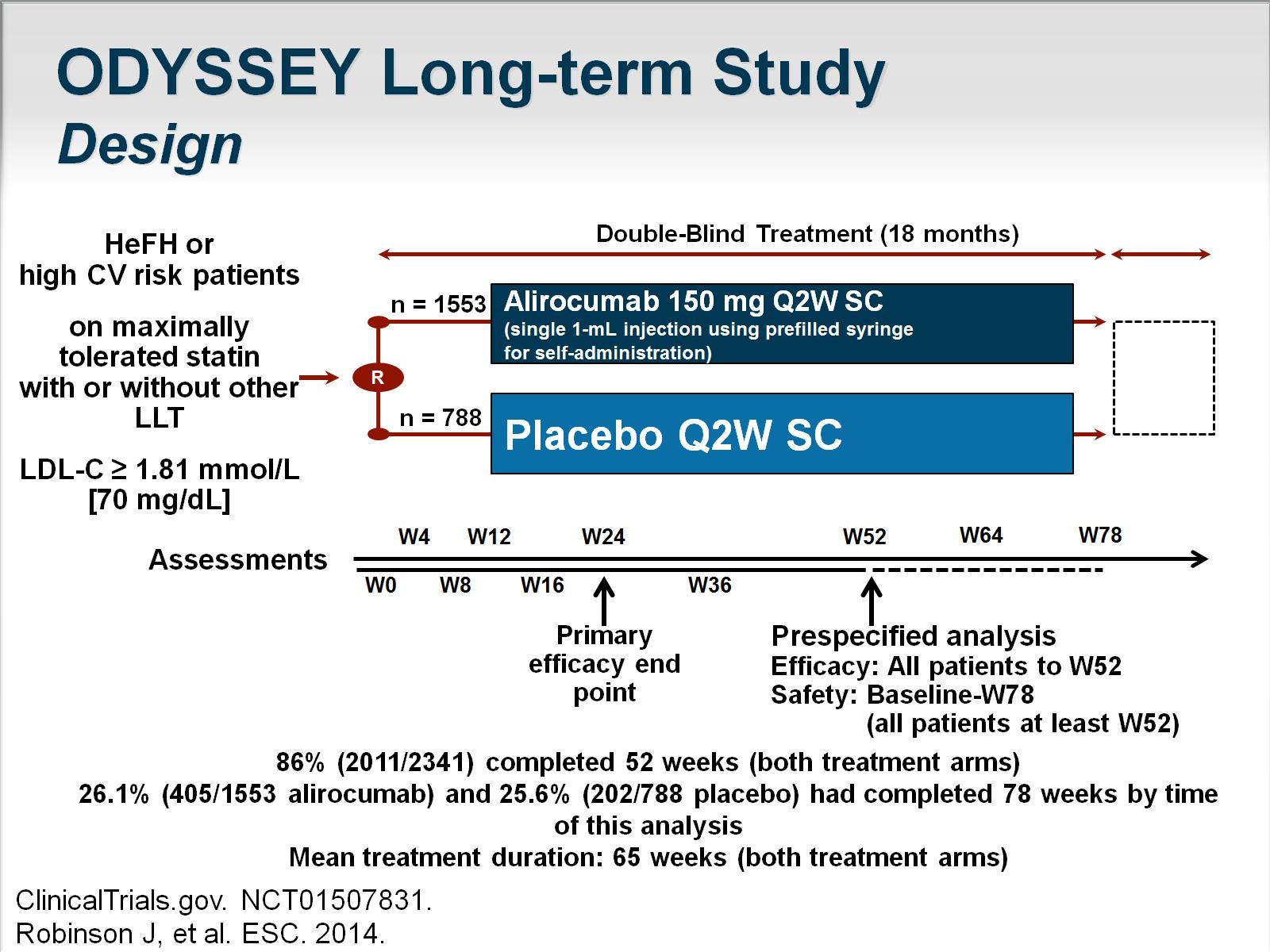 ODYSSEY Long-term Study Design
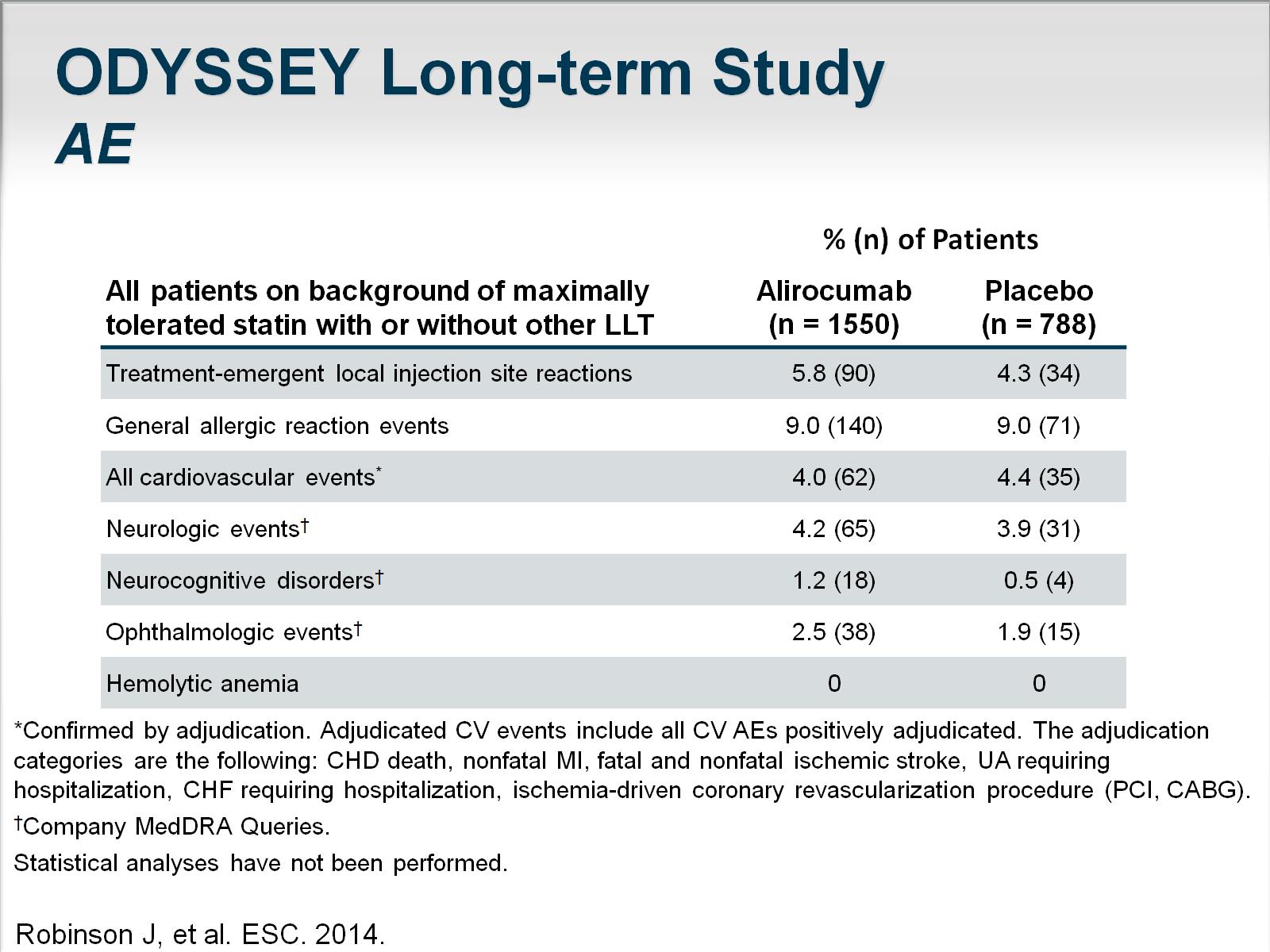 ODYSSEY Long-term StudyAE
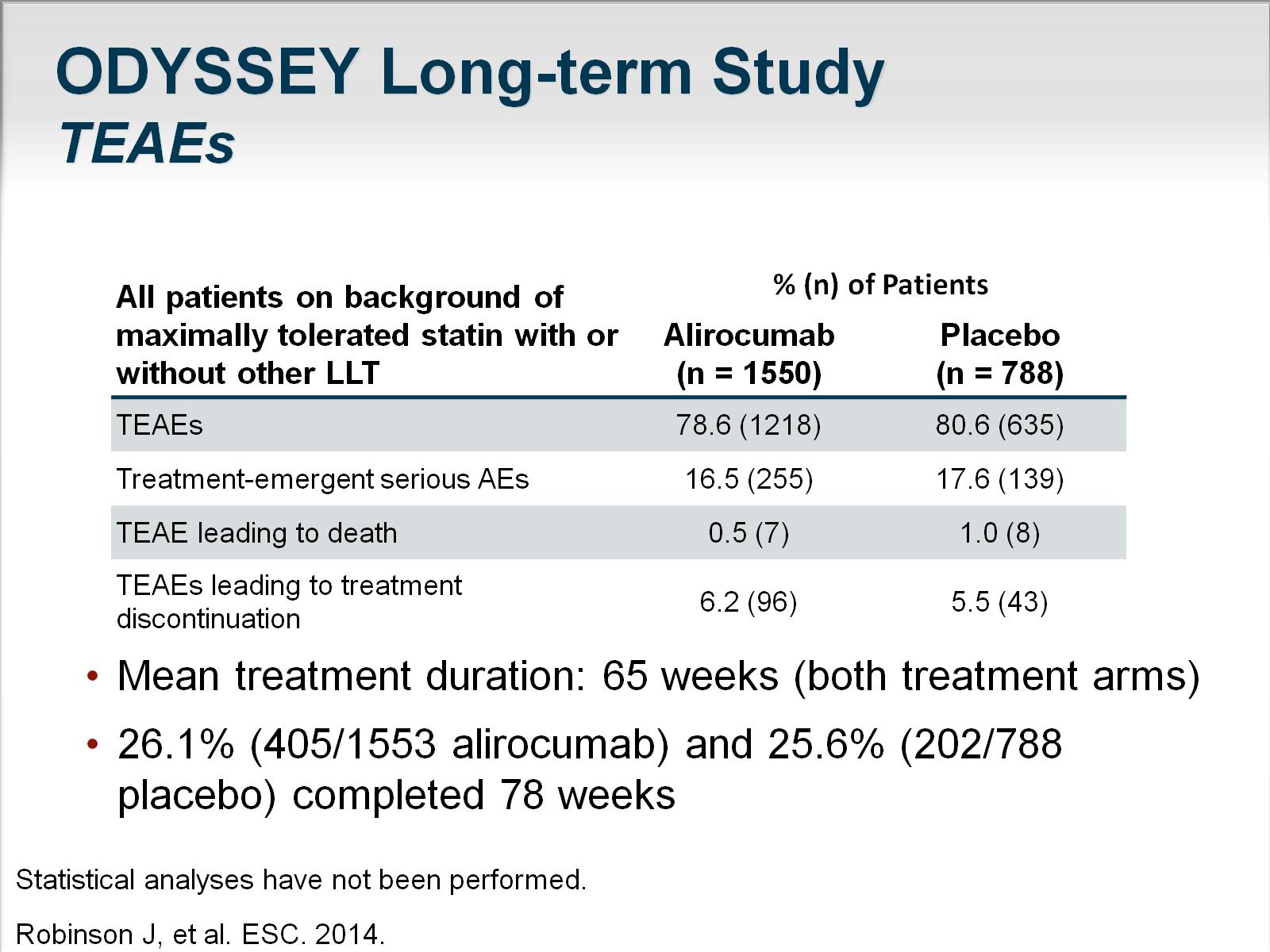 ODYSSEY Long-term StudyTEAEs
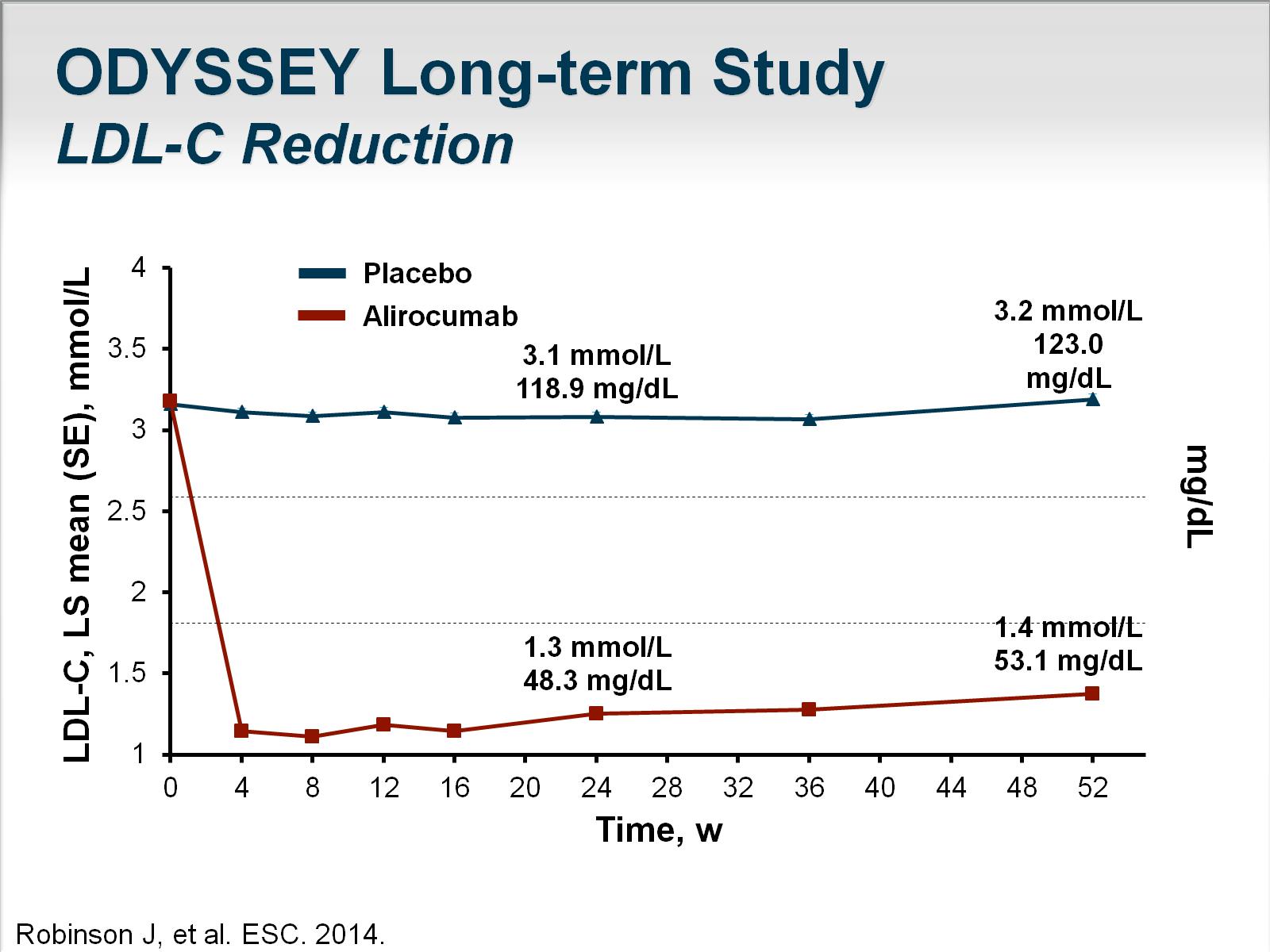 ODYSSEY Long-term StudyLDL-C Reduction
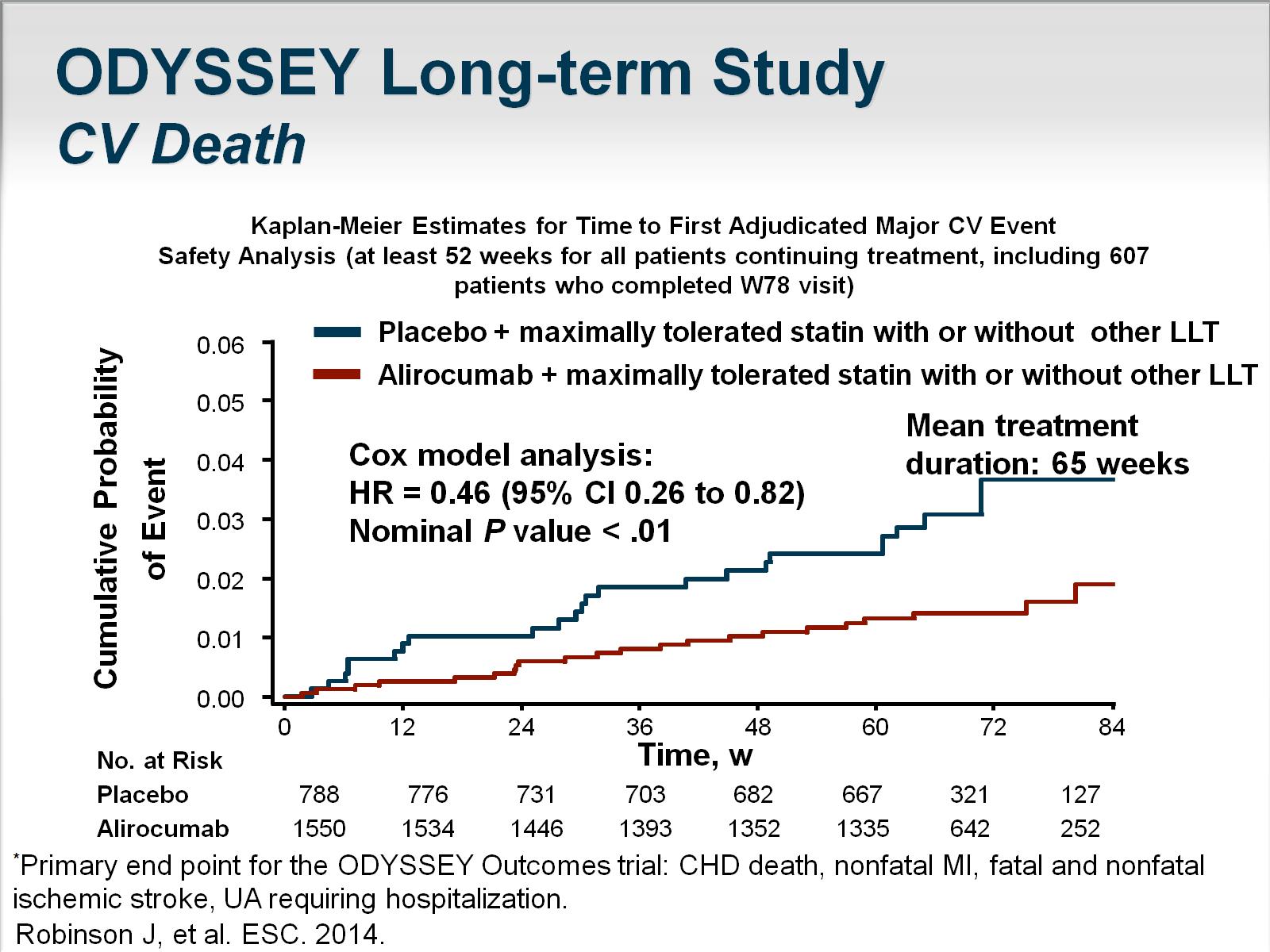 ODYSSEY Long-term StudyCV Death
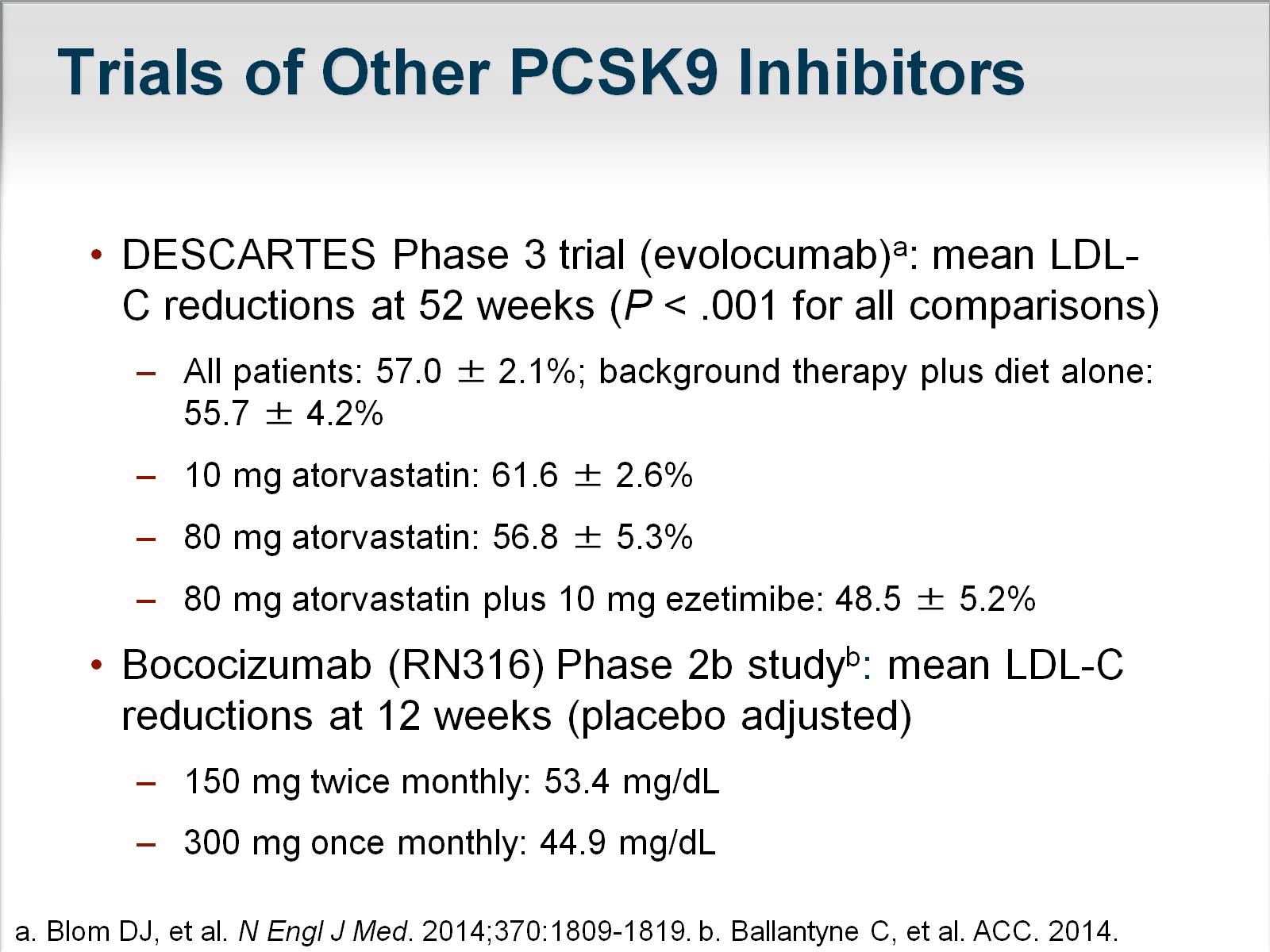 Trials of Other PCSK9 Inhibitors
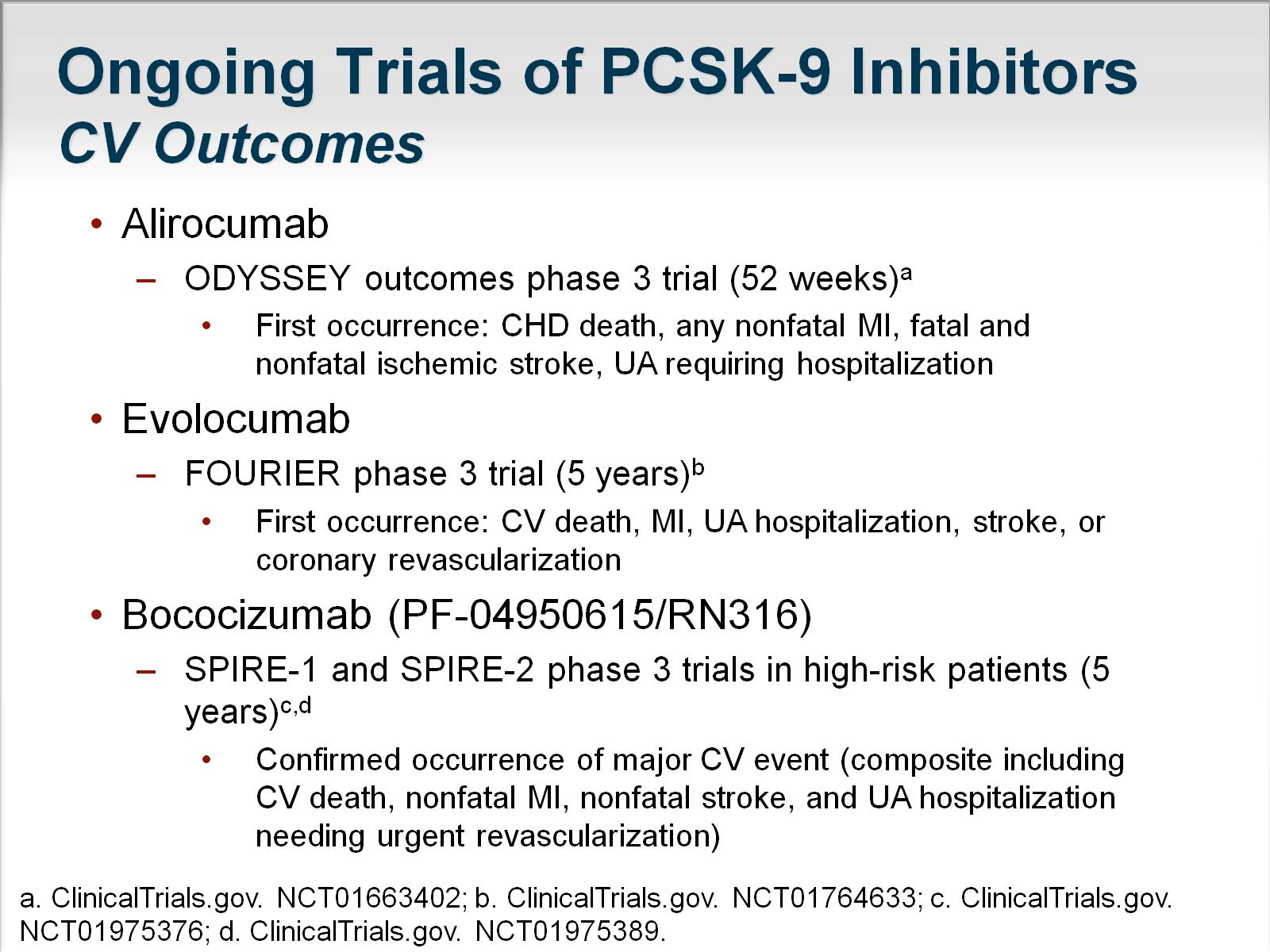 Ongoing Trials of PCSK-9 Inhibitors CV Outcomes
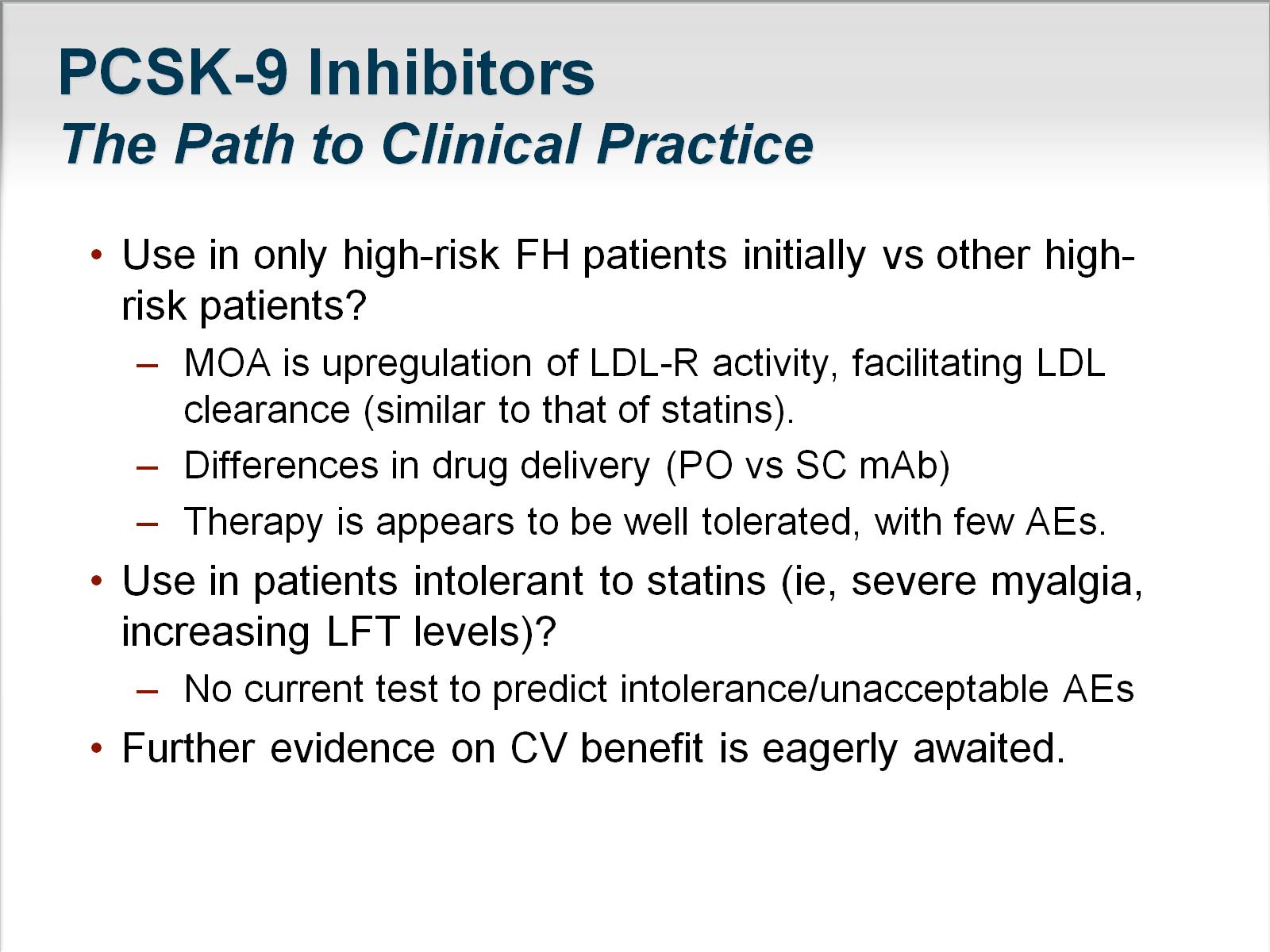 PCSK-9 Inhibitors The Path to Clinical Practice
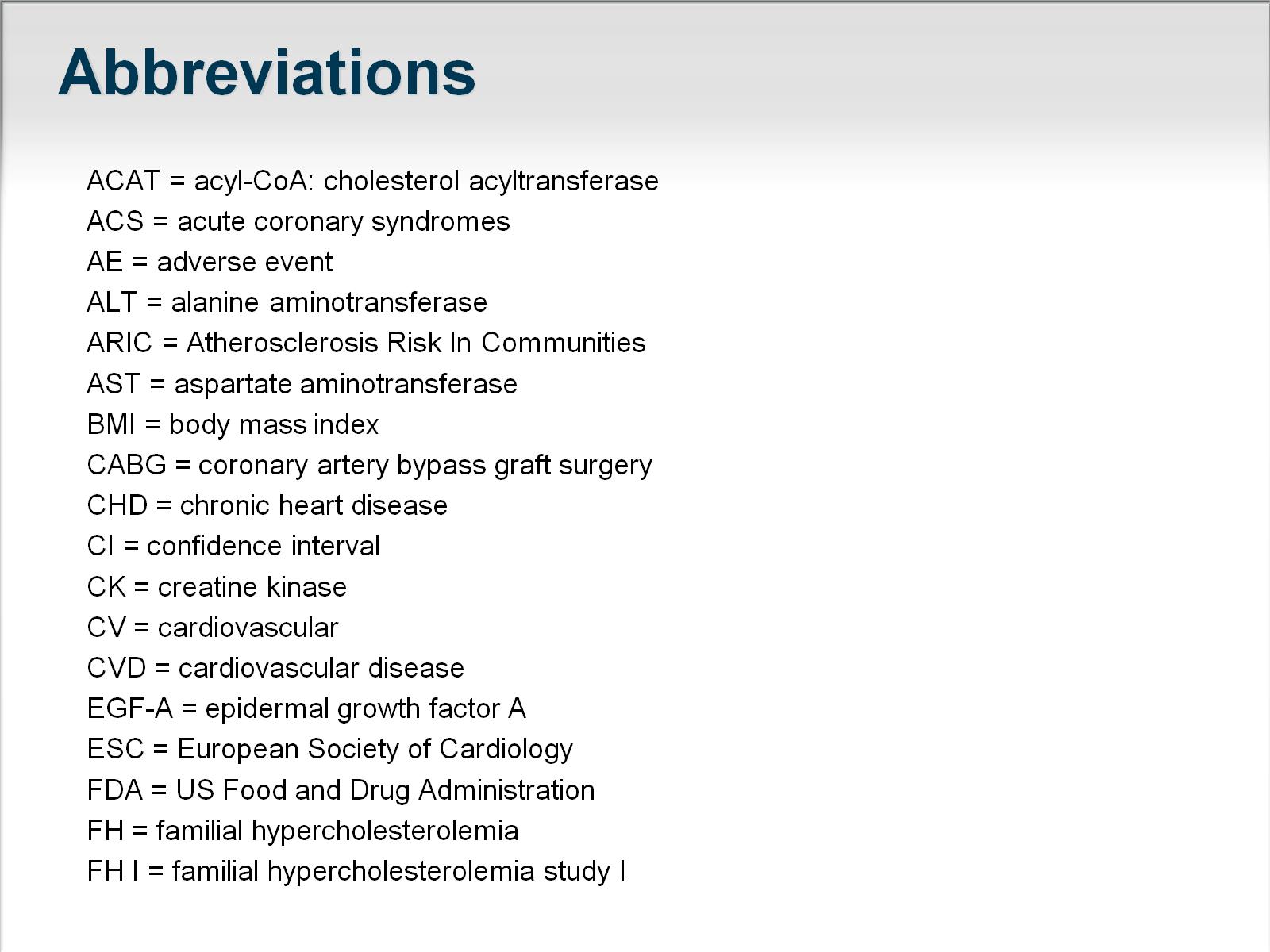 Abbreviations
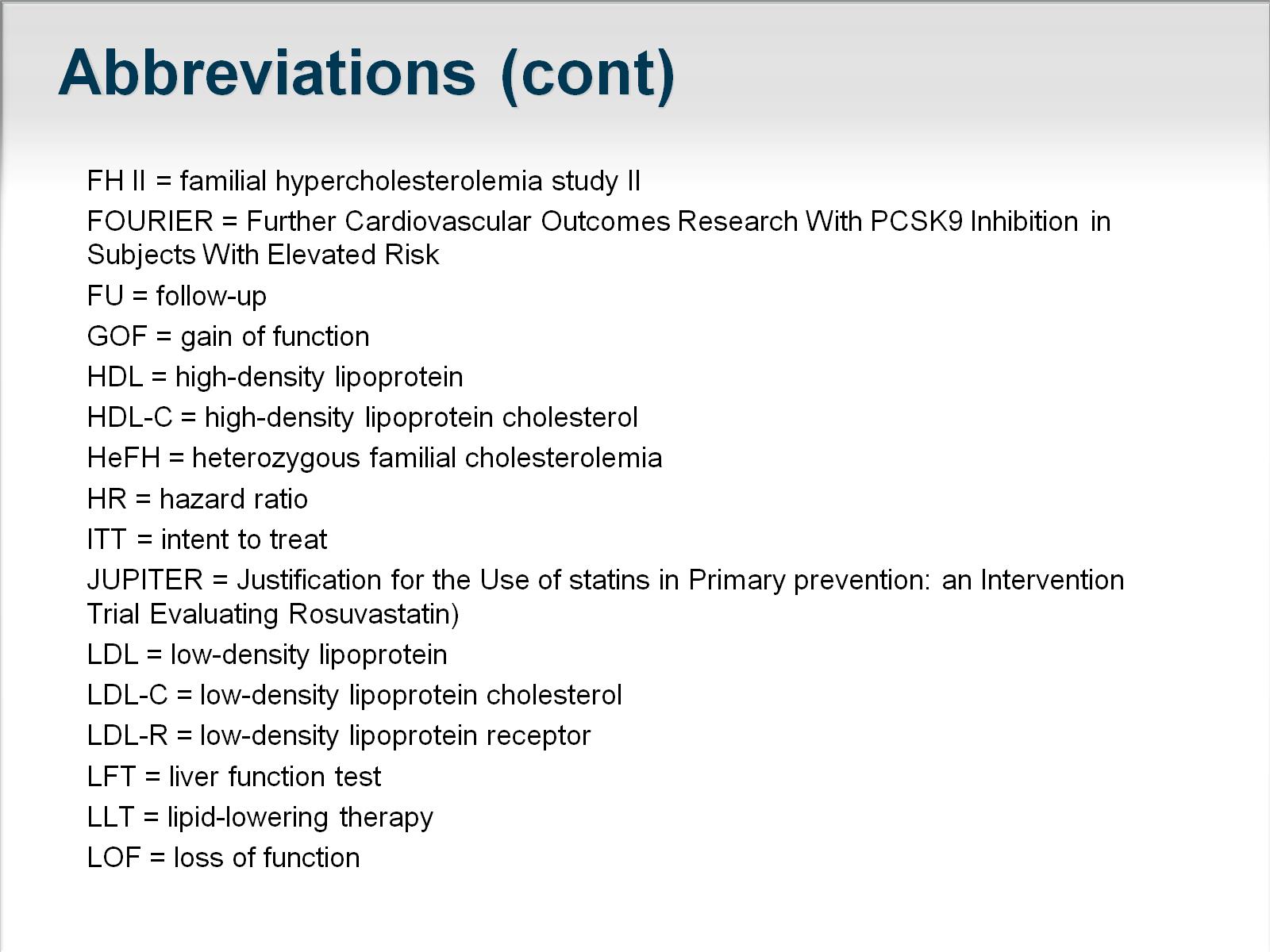 Abbreviations (cont)
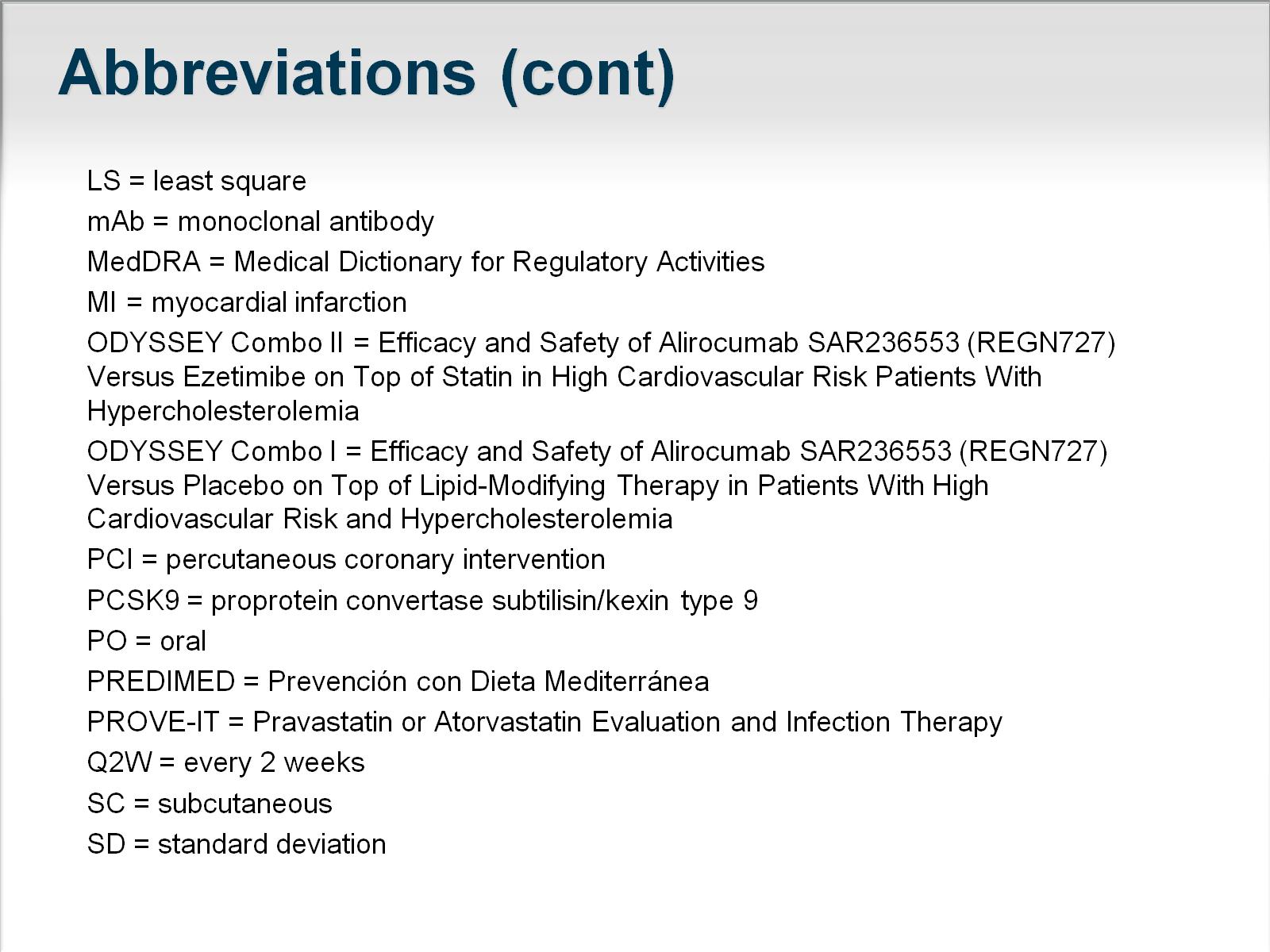 Abbreviations (cont)
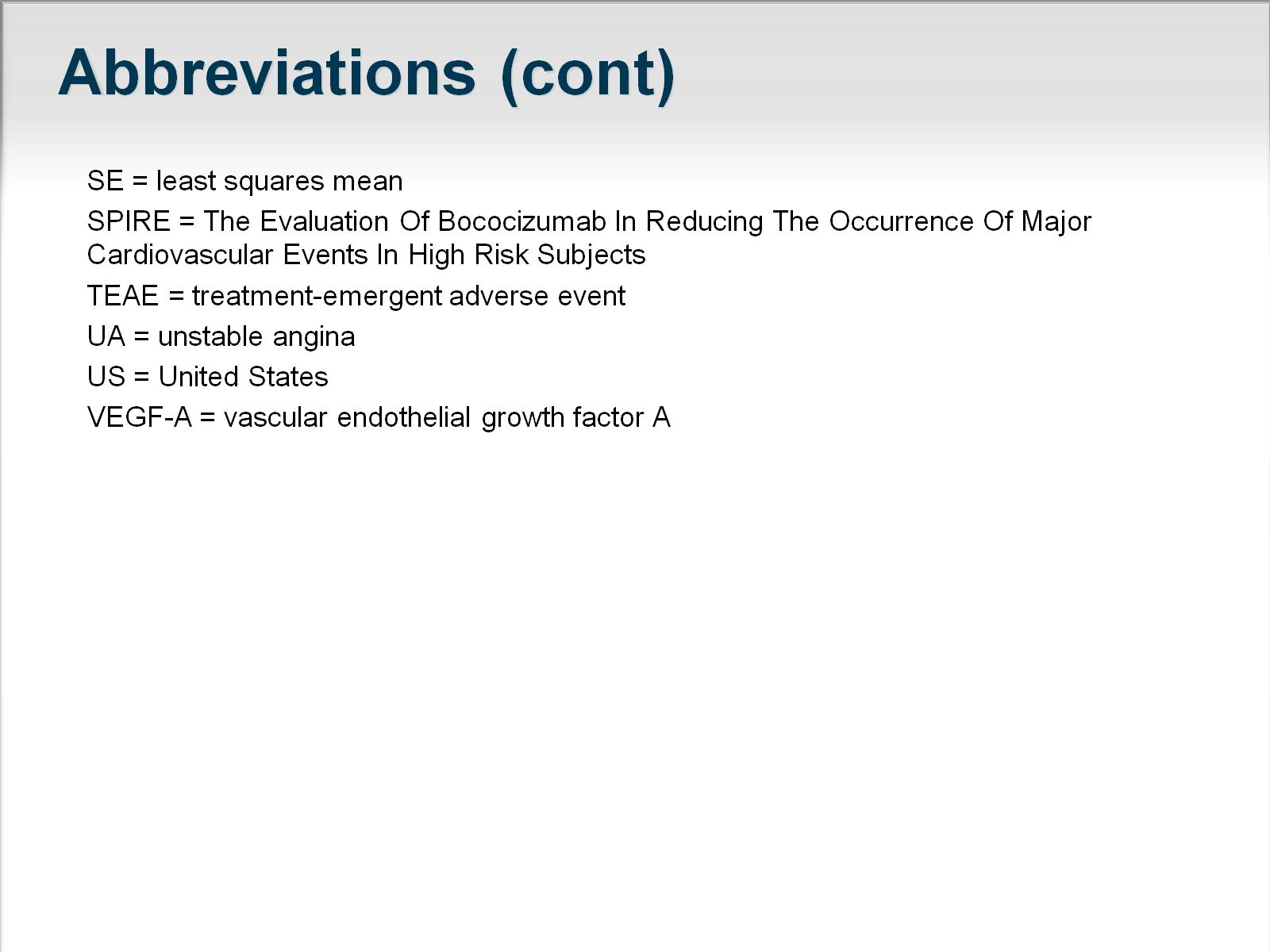 Abbreviations (cont)
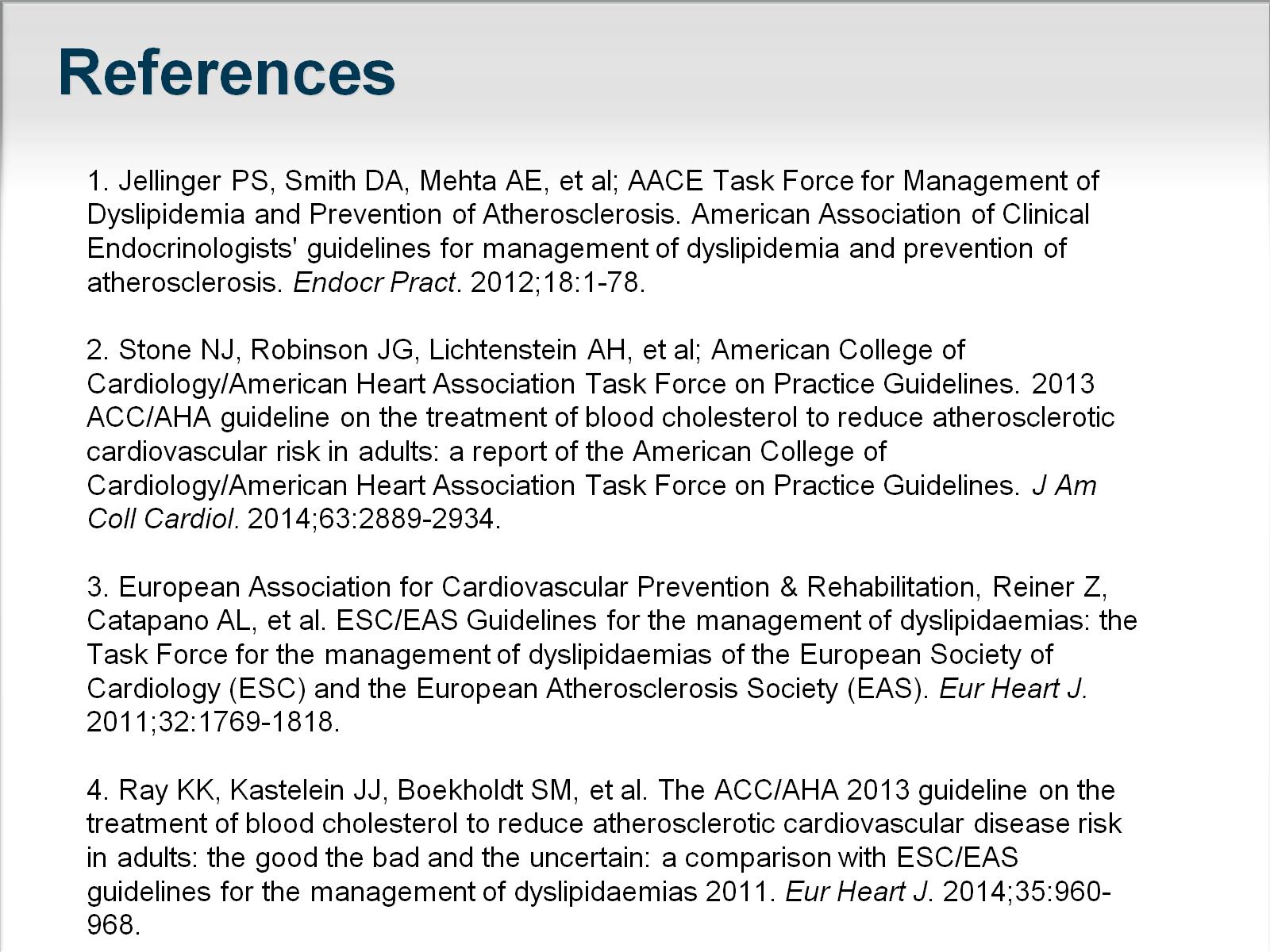 References
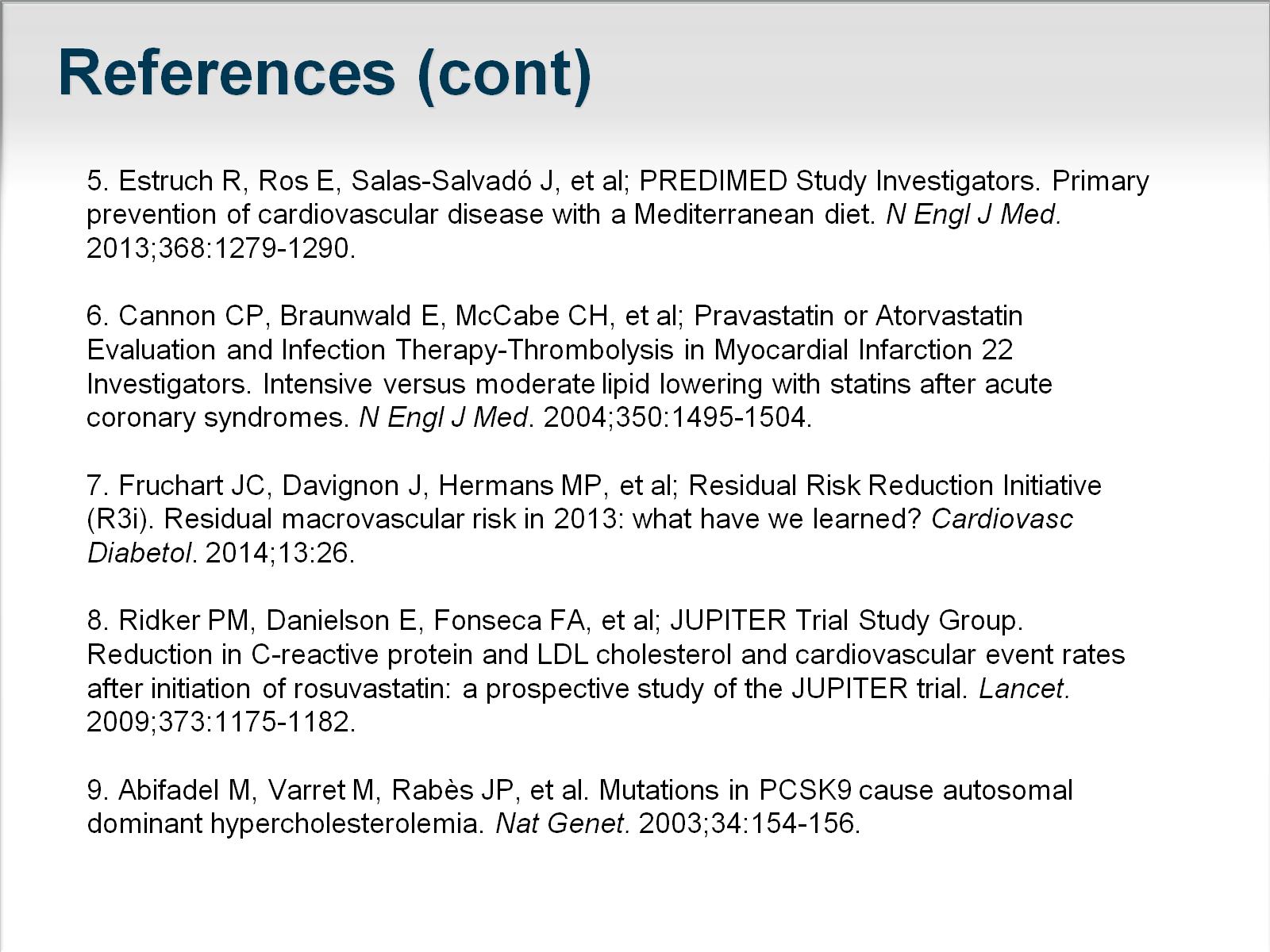 References (cont)
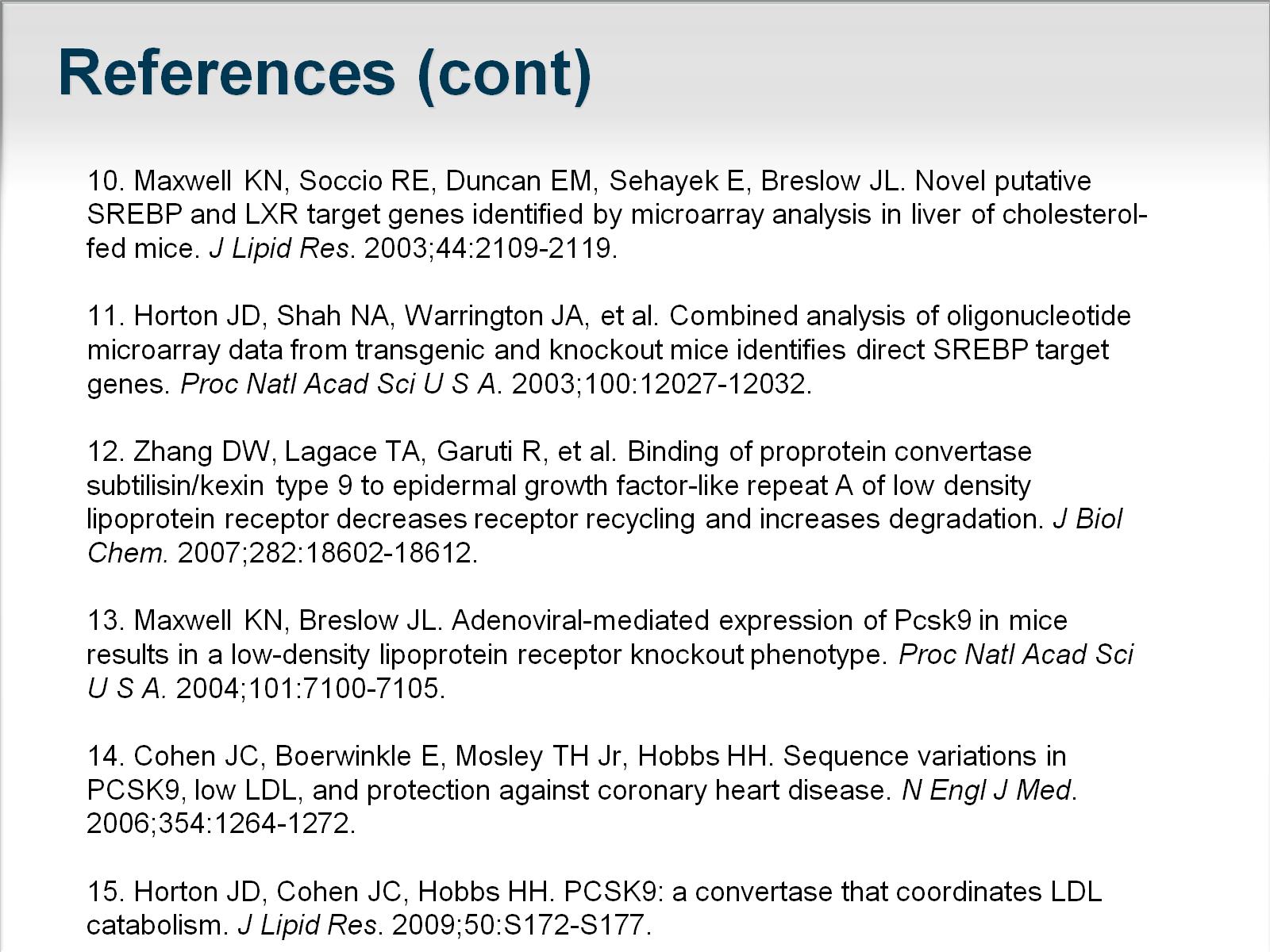 References (cont)
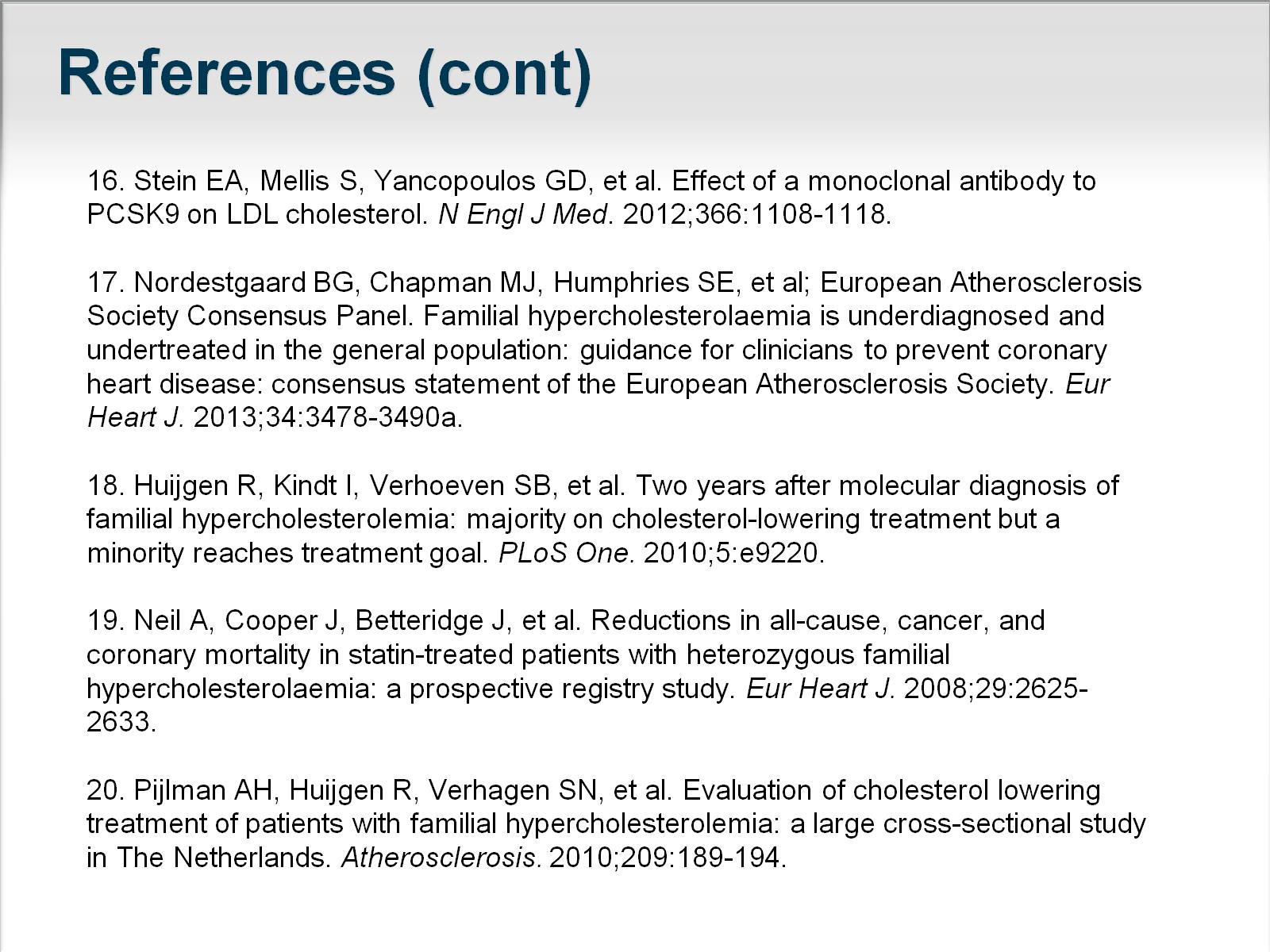 References (cont)
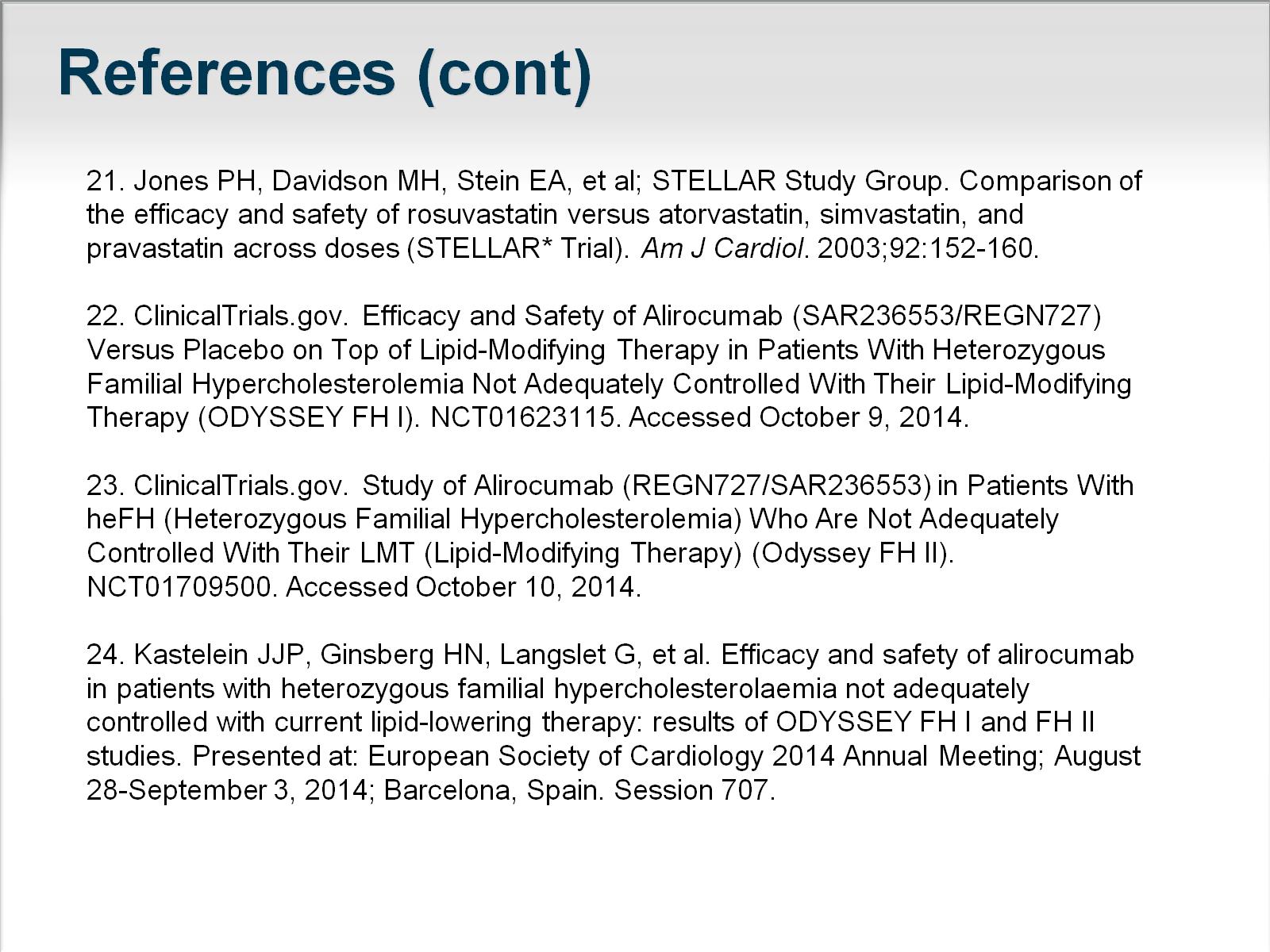 References (cont)
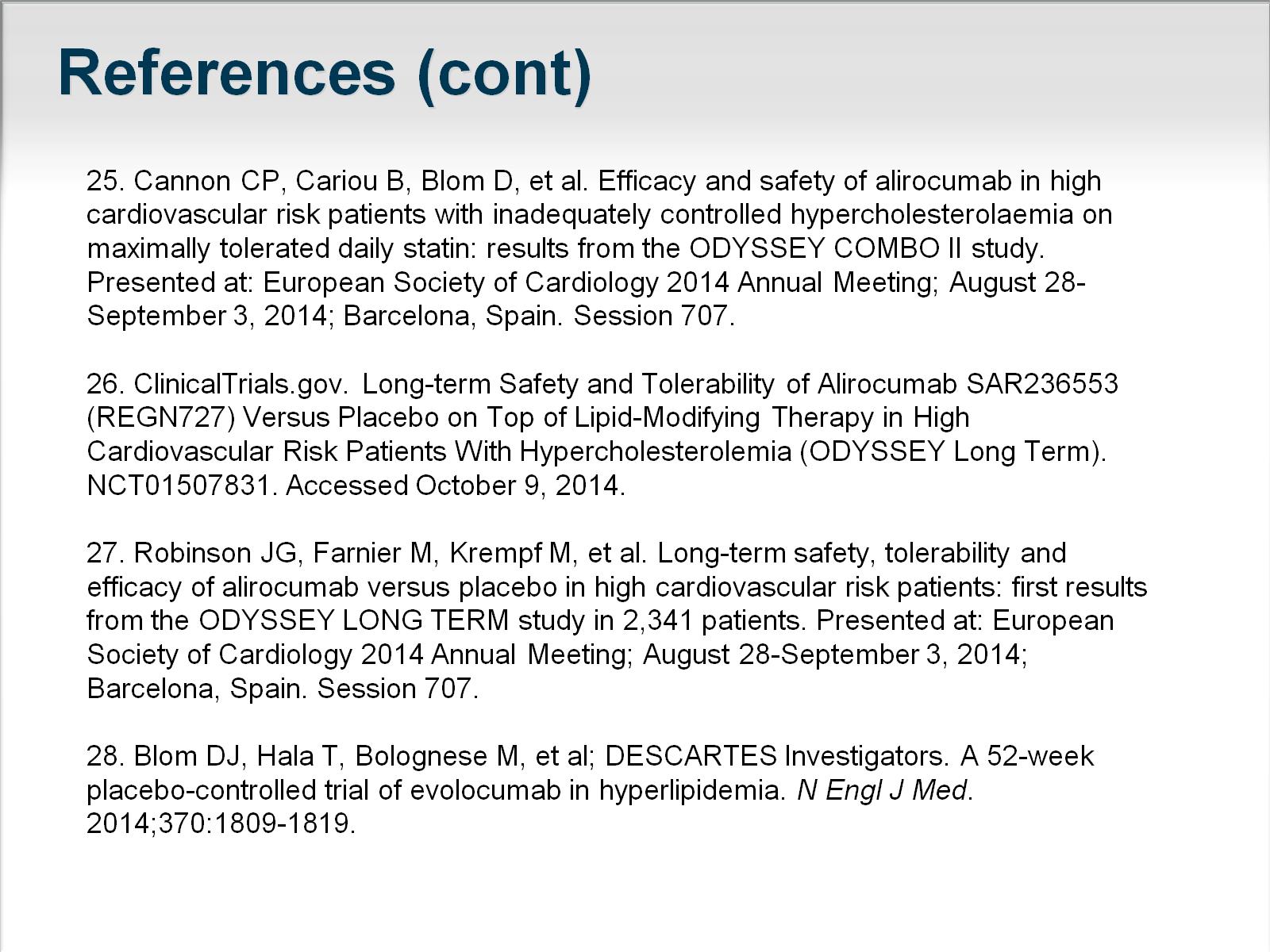 References (cont)
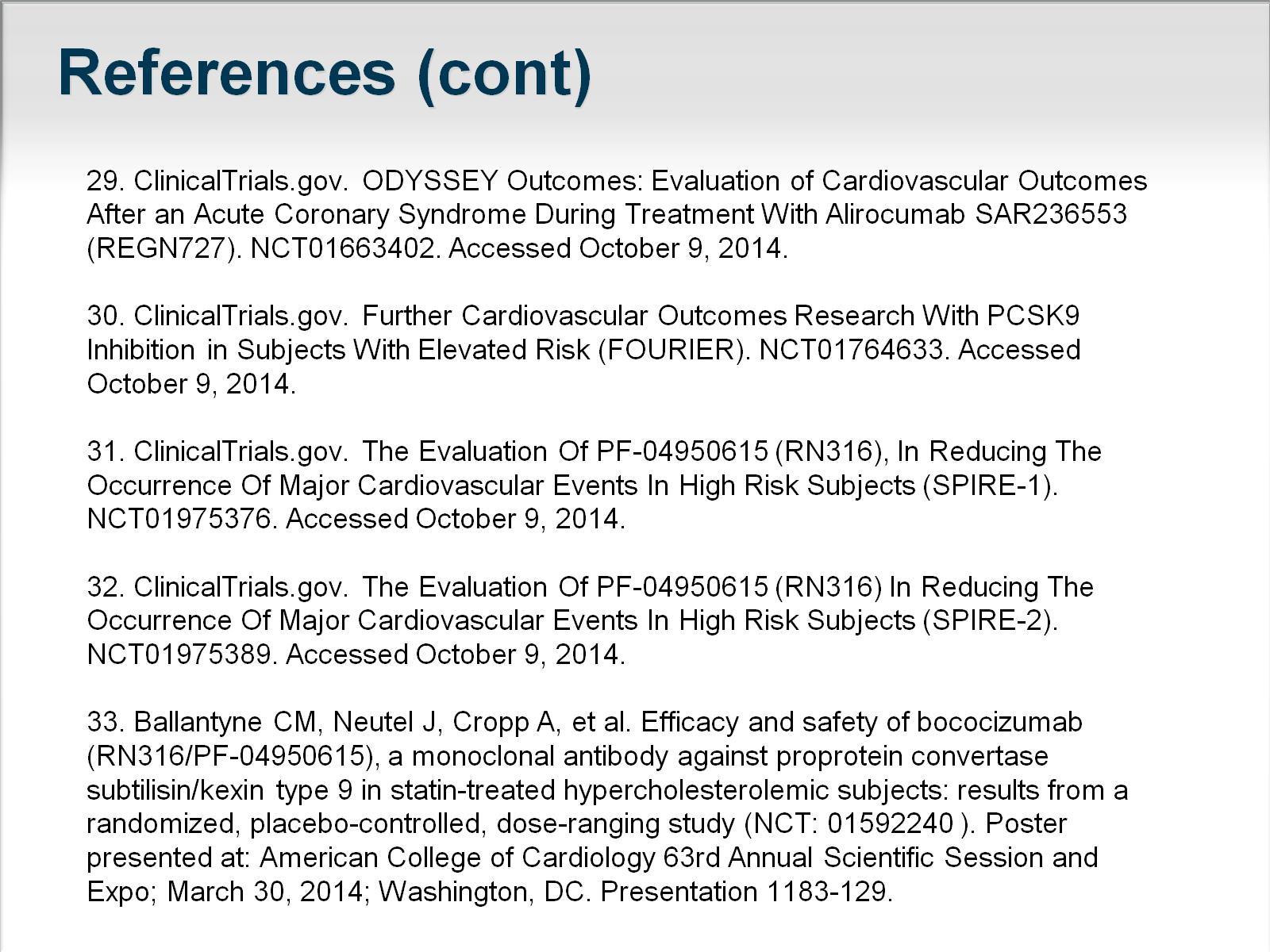 References (cont)